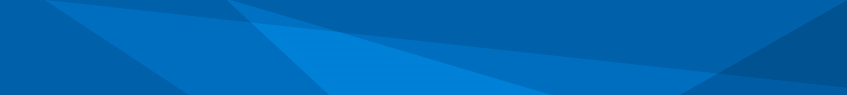 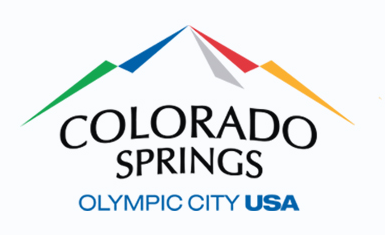 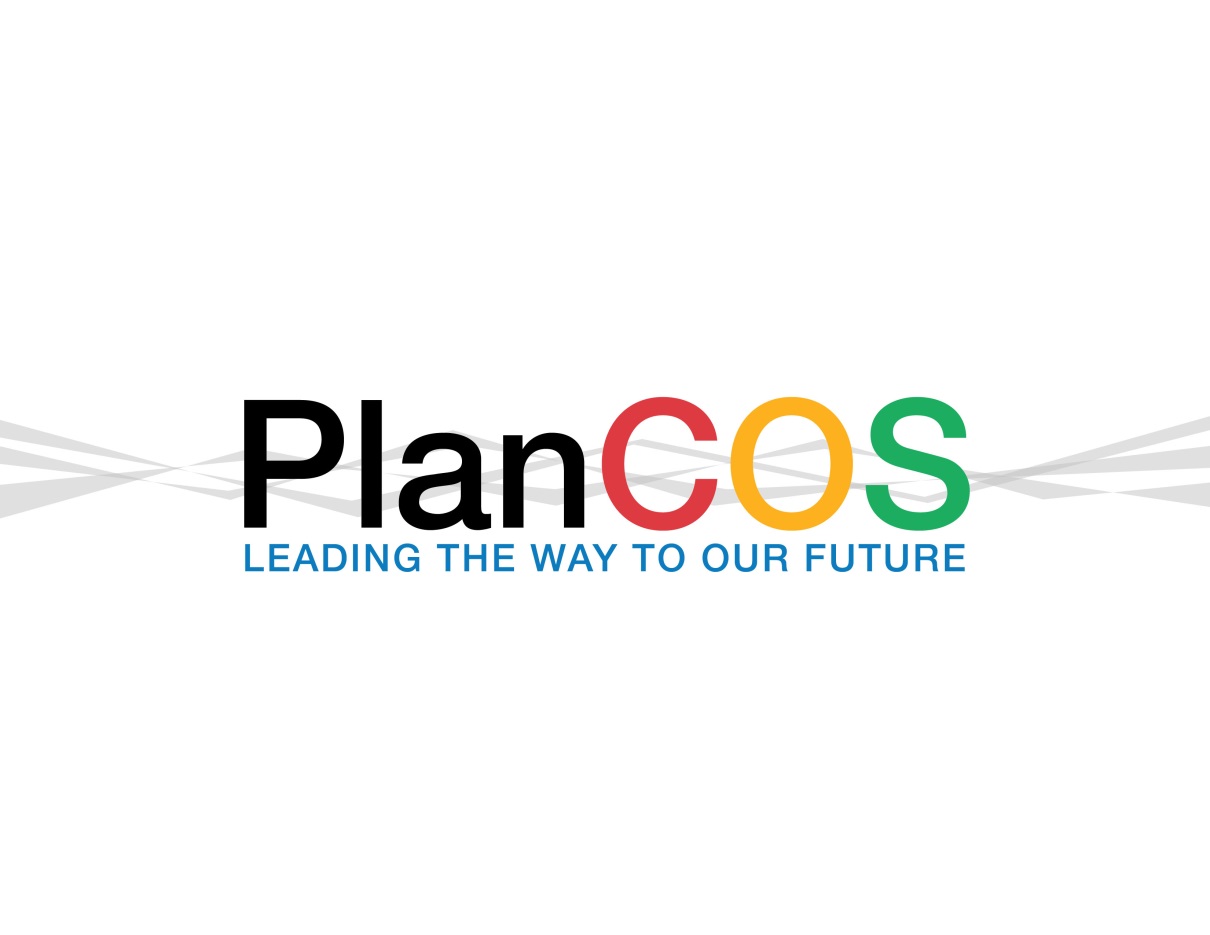 Partner Entity Presentations
Summer 2018
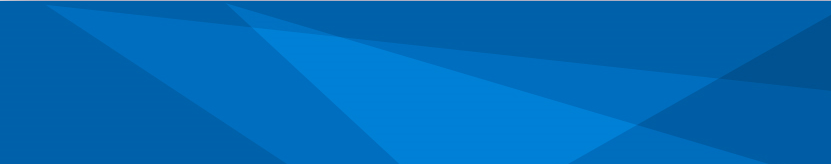 Urban Renewal Authority
Citizens Transportation Advisory Board
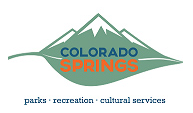 Downtown Review Board
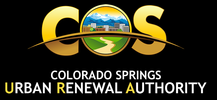 Parks and Recreation Advisory Board
Commission on Aging
Meeting outcomes and Expectations
Overview of Process To-date and Highlights of Draft Plan

Next Steps and Input Process

Endorsement of Release for Community Input
Respond to Questions and High Level Planning Commission and Council Observations
Specific comments and recommendations can be provided in conjunction with community review
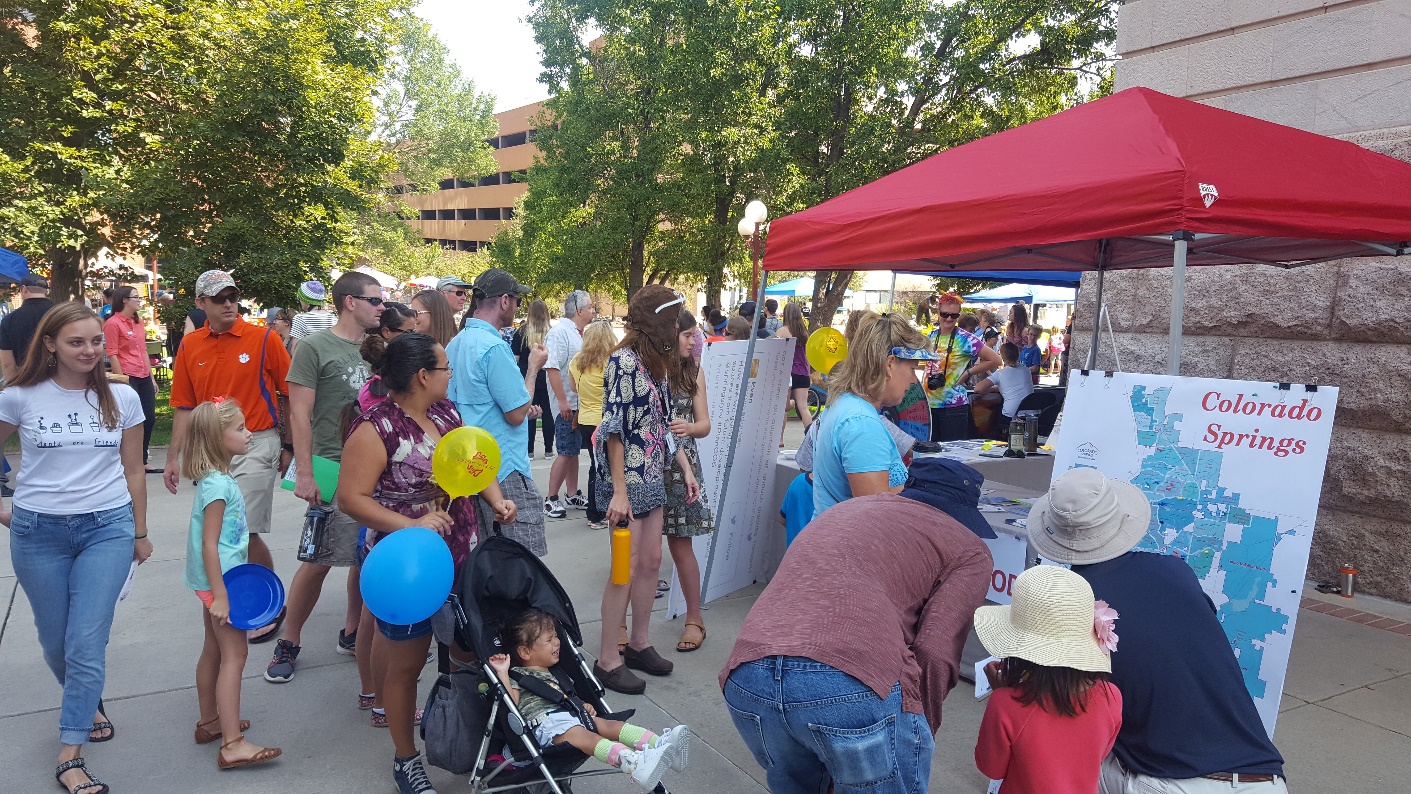 Active Steering Committee
Oversight, Major Content, Representation
Max Cupp
Rachel Beck
Hannah Parsons
Jim Raughton
Robert Shonkwiler
Maureen Juran
Kent Fortune
Charles Deason
Merv Bennett, Chair
Jill Gaebler, Vice Chair
Rhonda McDonald, PC
Susan Davies
Eric Philips
Josh Green
Tim Seibert
Doug Stimple
Taj Stokes
Harry Salzman
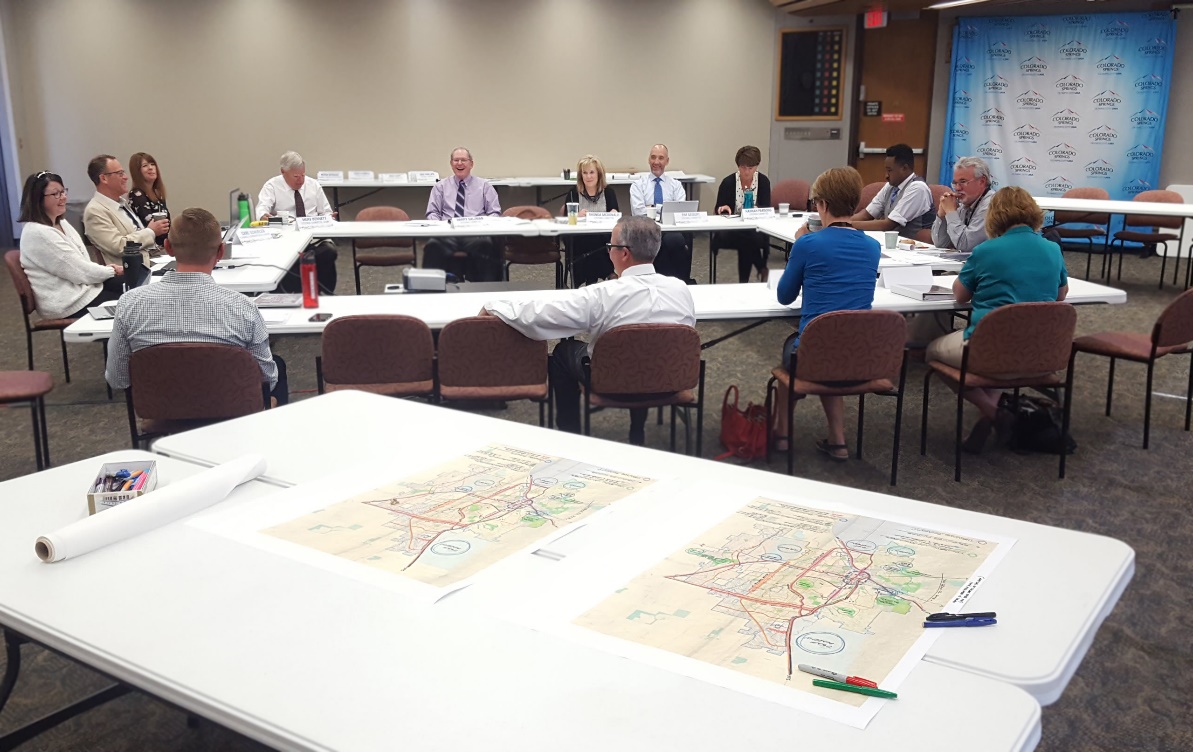 Practitioner’s Working Group
Peter Wysocki 
Carl Schueler
Jeff Greene (invited)
Editing and user focus
Merv Bennett (invited)
Jill Gaebler
Doug Stimple
Tim Seibert
Mike Ruebenson
Amy Reid
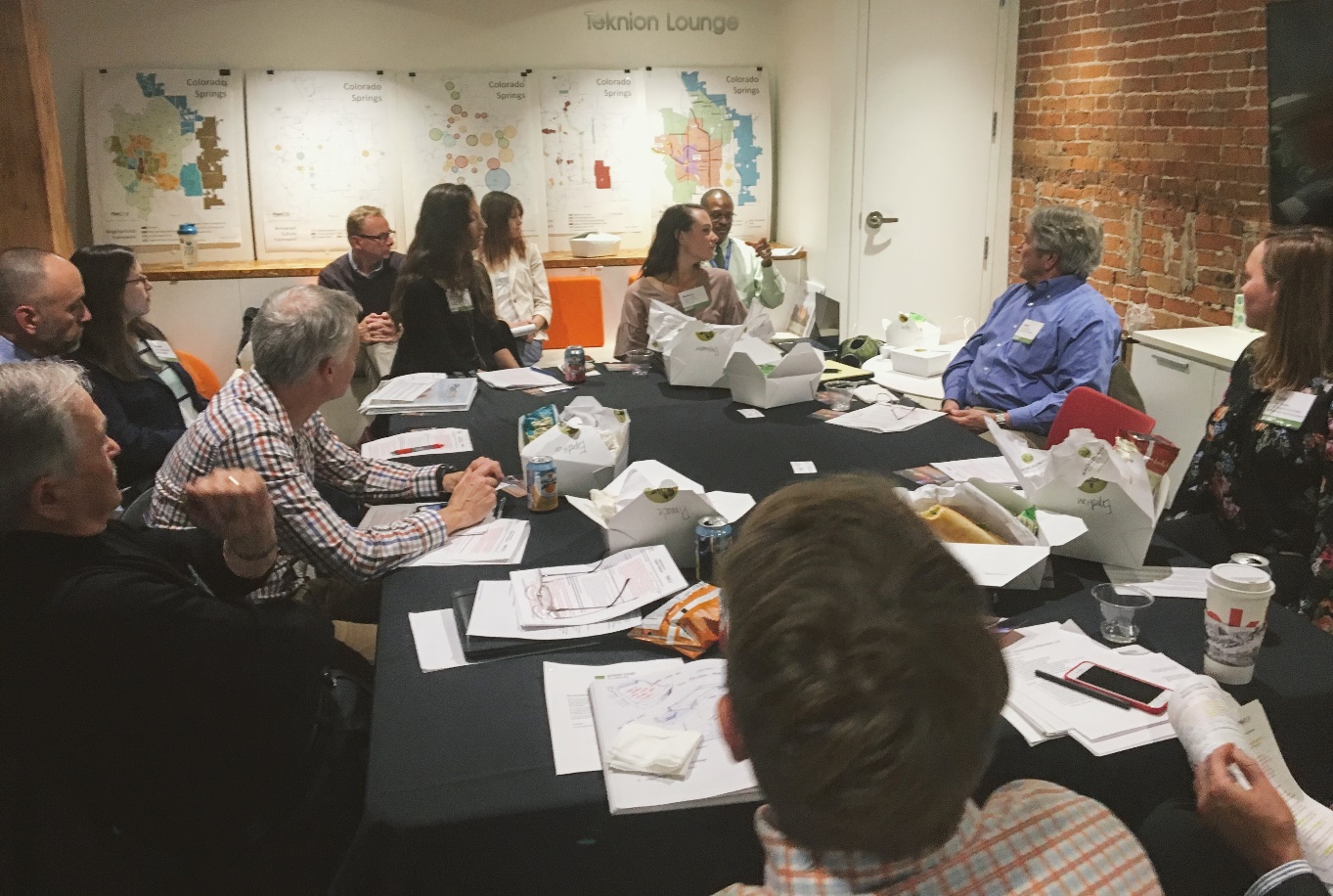 Staff and consultants
Logan Simpson 
Bruce Meighen- lead
Megan Moore- PM
Miriam McGilvray- PM and primary drafter

City Planning Staff
Peter Wysocki- lead
Carl Schueler- PM
Conrad Olmedo- key support and public process lead
Page Saulsbury- key support and mapping- data lead
Entire City Staff team
Public Communications team
Technical Support Team
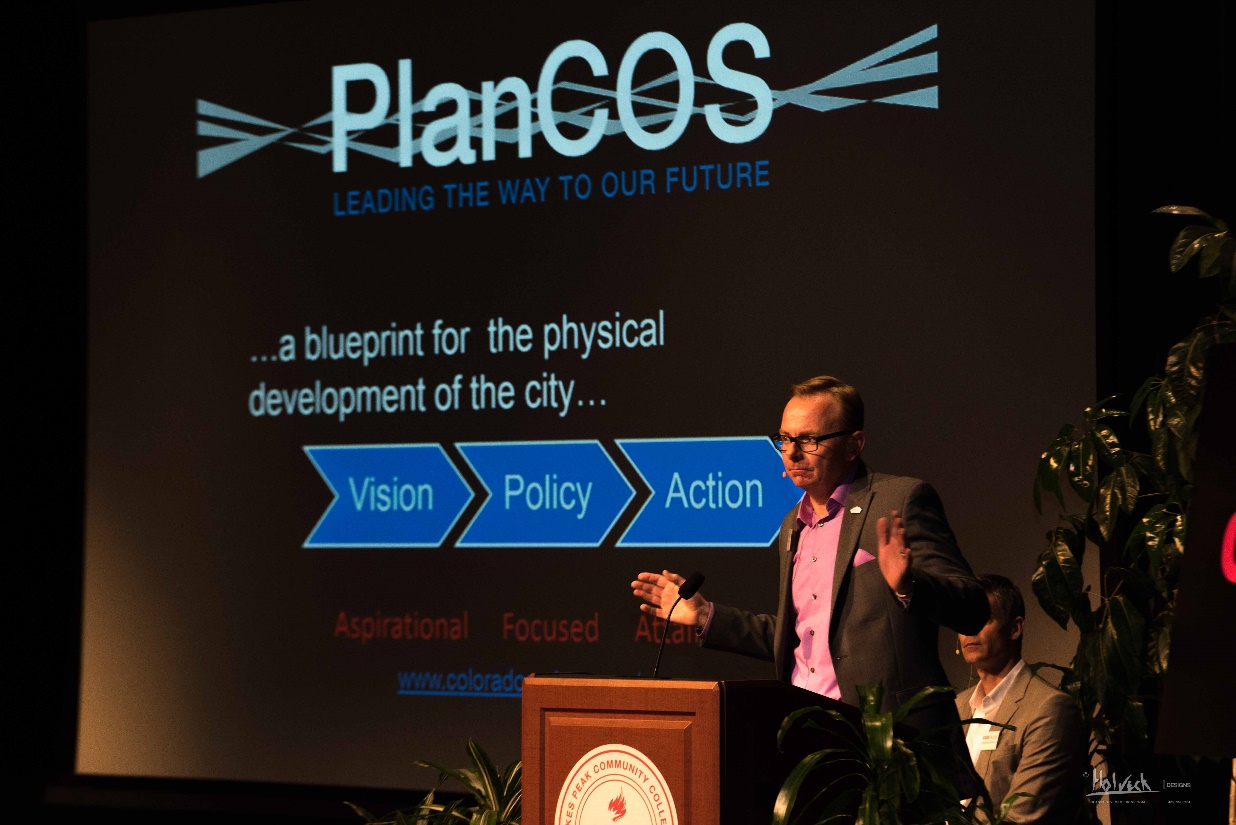 Summer Schedule
Press Conference/ Public Release
June 25th

Web Availability for Community Comment
June 25th- August 6th
City Council Open Houses
July 11th- ? 
7 total (6 districts and at-large)
Focus for in-person outreach
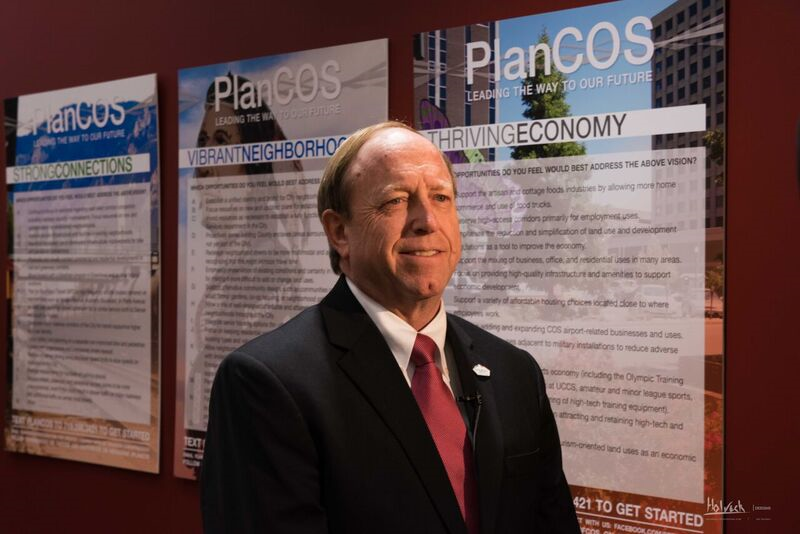 Review and Adoption Schedule
Planning Commission 
September- October
Council
October to December
Key board and commission updates- summer
Web-based public input 
June 25th to August 6th 
Staff and Steering Committee review- August
Board and commission endorsements
September
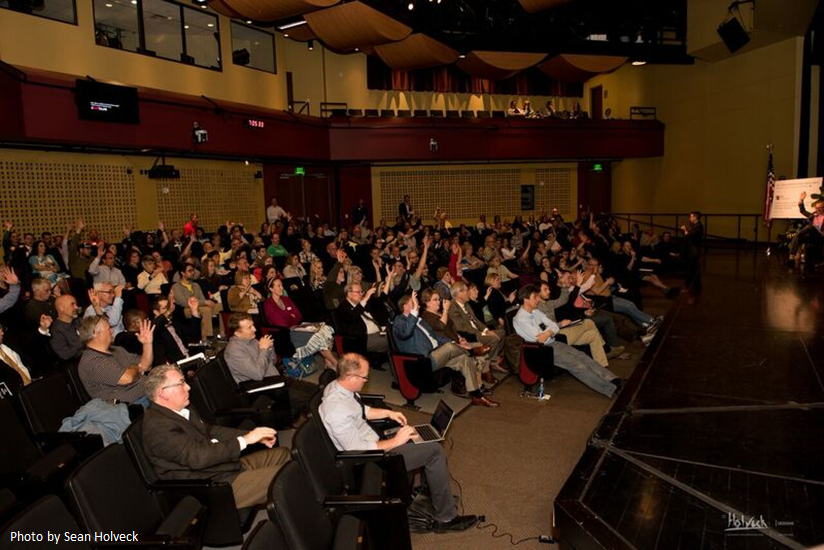 Highlights and Unique aspects of PlanCOS
Keystone indicators
Typologies- Very Unique
 Essential questions
Only a Vision Map
No detailed land use map
High level plan
Depends on other plans and initiatives
Organized around Themes and not traditional chapters (e.g. “land use”, “transportation”)
Trends and assumptions
Big ideas
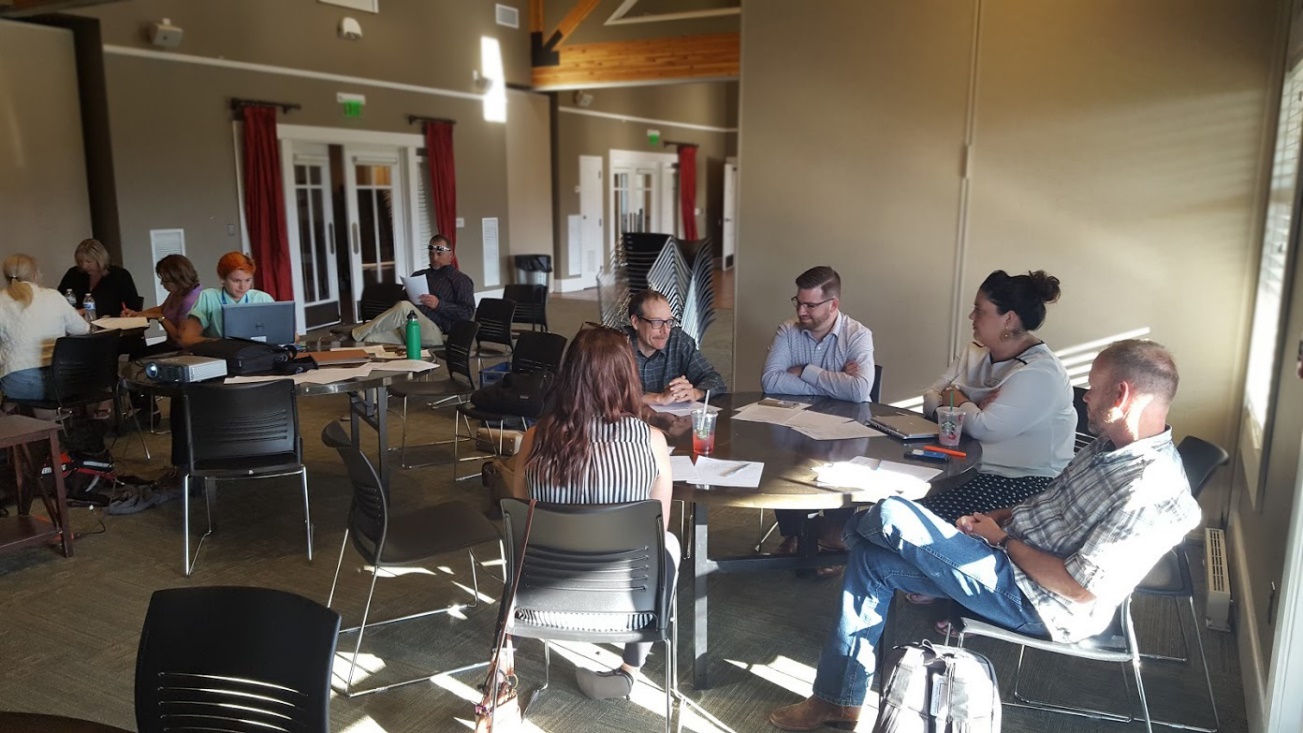 Process to Date
200+ Meetings and Events
Including topic and area-specific meeting
5,000+ Survey Reponses
Tours
Analysis
Many Comments
Innumerable Conversations
Staff Coordination (Technical Support Team)
100+ chapter drafts
13 PWG Meetings (Just this year!)
16 Steering Committee Meetings (so far)
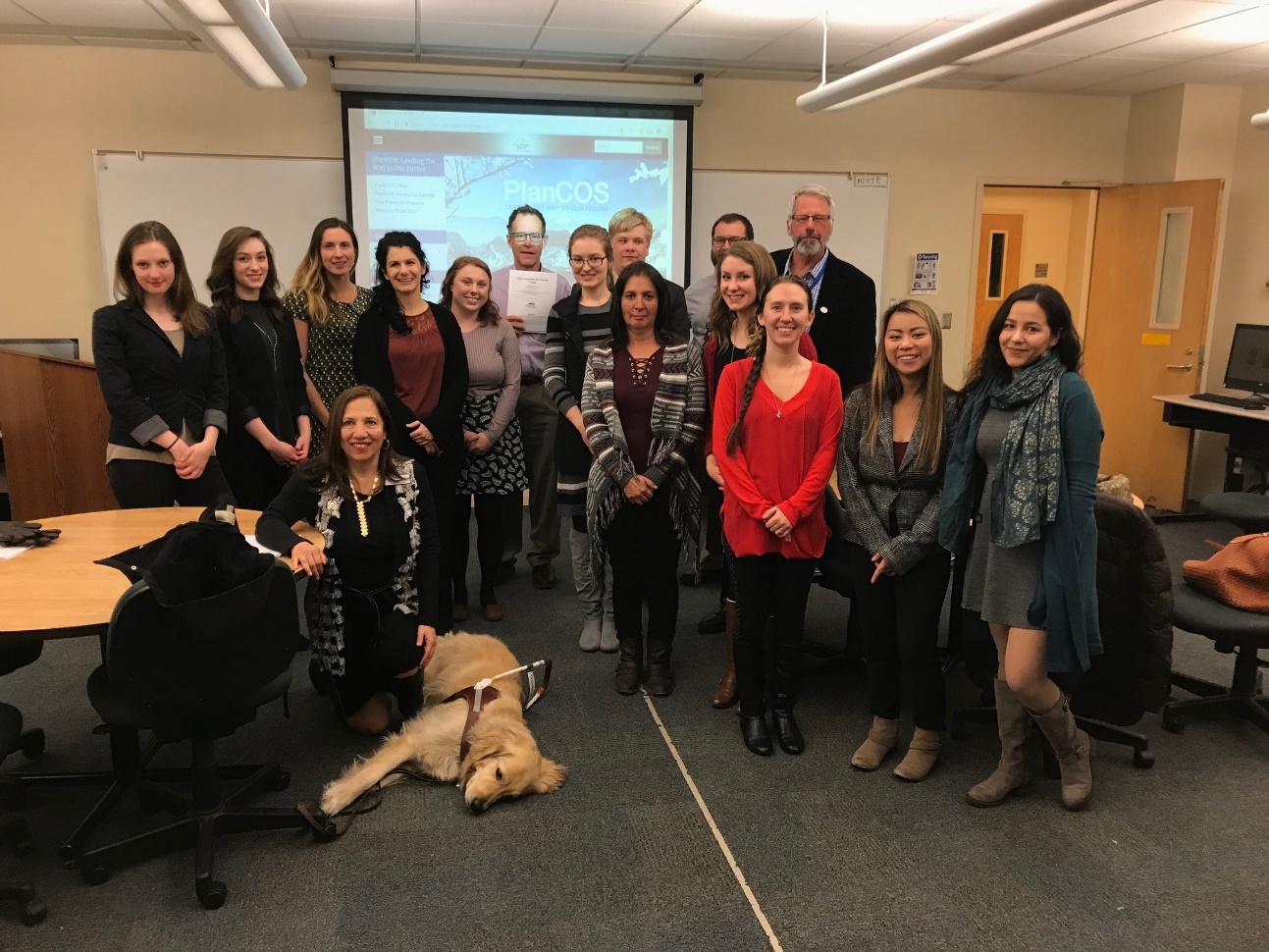 Vision
We will build a great city that matches our scenery
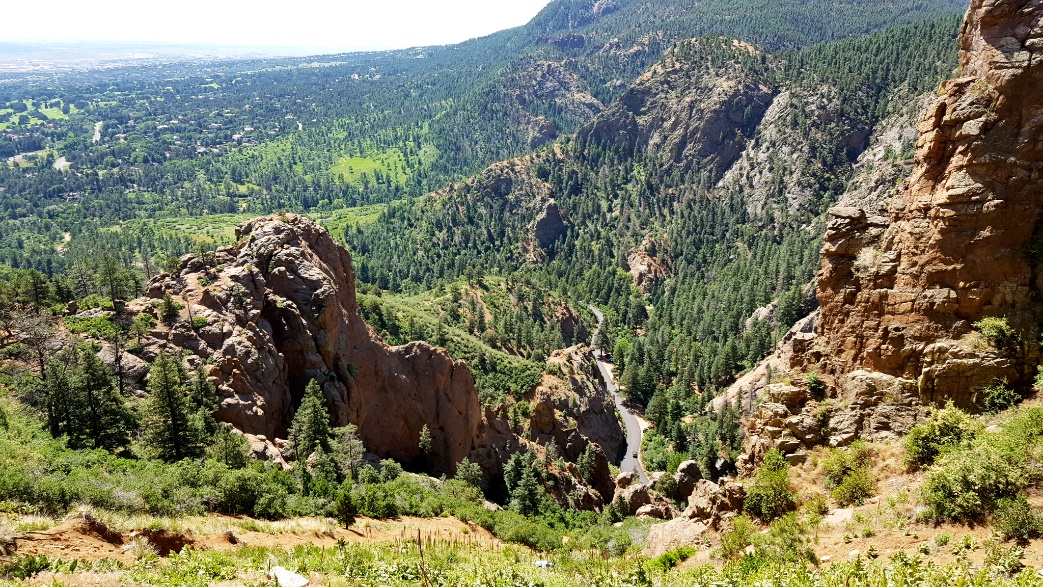 In the coming decades, Colorado Springs will become a vibrant community that reflects our engaging outdoor setting as pioneers of health and recreation. 

Our city will be filled with unique places of culture and creative energy, sustainably designed around our natural environment. 

We will attract and retain residents of all generations with an innovative, diverse economy and dynamic, well-connected neighborhoods that provide viable housing opportunities for all.
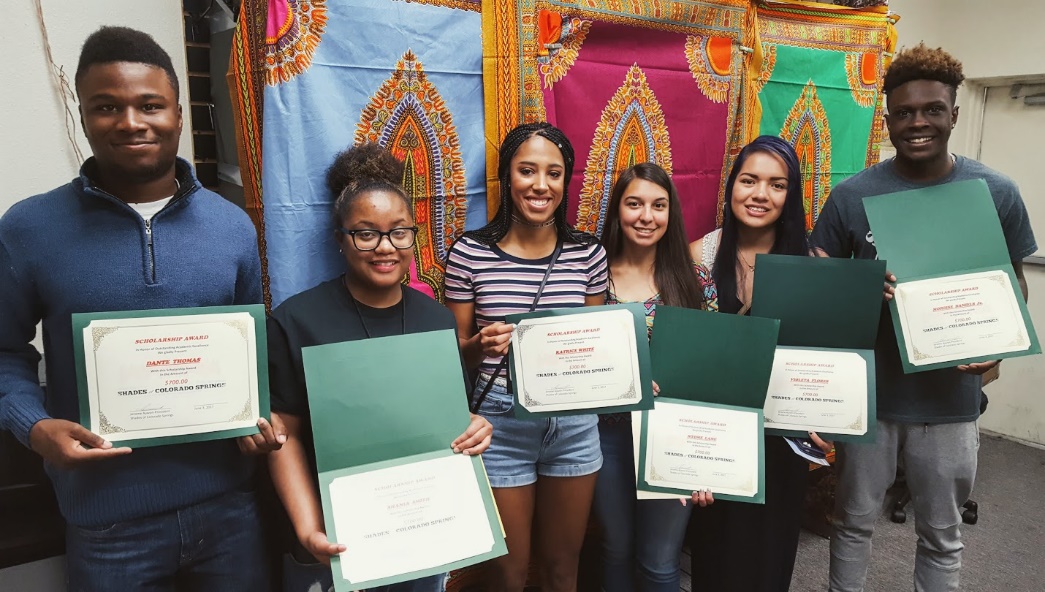 PlanCOS Themes
Vibrant Neighborhoods 
Forms diverse and safe neighborhoods with quality gathering areas, a mix of housing types, transportation choices, and a shared sense of pride.  
Unique Places 
Centers on a vibrant Downtown and is strengthened by our reinvestment in walkable, healthy, and magnetic activity centers that are located in new and reinvented areas throughout the city. 
Thriving Economy 
Fosters an environment of inclusivity and economic diversity by attracting an innovative and adaptive workforce, advancing existing and targeted employment sectors, investing in quality of life, supporting our military, and expanding our sports ecosystem as Olympic City USA.
Themes- Continued
Strong Connections 
Adapts to how we move by transforming our corridors to support our future generations’ health and mobility needs, enhancing economic vibrancy, upgrading infrastructure, and improving regional connectivity. 
Renowned Culture 
Promotes arts, culture, and education as essential parts of life, and embraces our identity and assets as Olympic City USA. This builds on the efforts of General Palmer and many others that envisioned culture as the cornerstone of the community and where creative energy generates new possibilities, interpersonal connections, and unprecedented philanthropy. 
Majestic Landscapes 
Values our outdoor spaces and celebrate our location at the base of America’s Mountain by designing a city oriented around our iconic landmarks. We ensure our community can engage with and enjoy these places through an integrated system of parks and natural areas.
Plan Chapters Follow from themes
Standard Chapter (2-7) template
Essential Questions for City Initiatives

Relevant Plans and their Relationship
Importance
Trends and assumptions 

Typologies, Framework Maps, Relationships

Goals, Policies and Strategies

Relevant Indicators
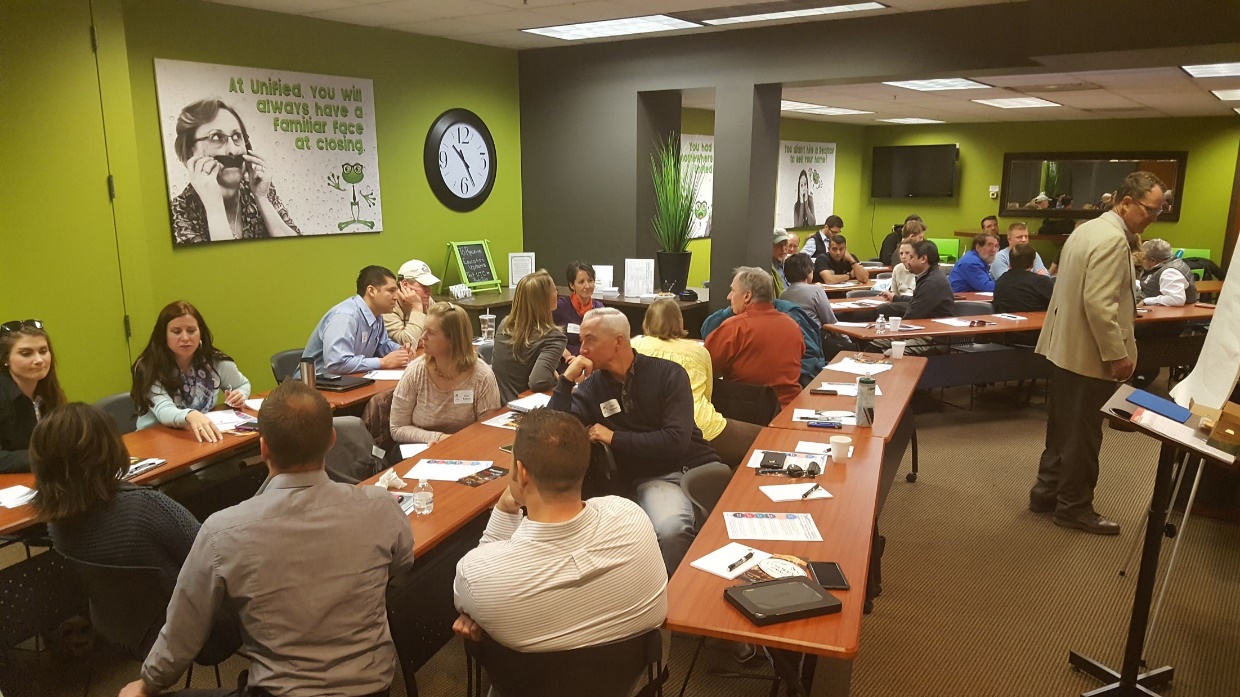 Chapter 1: Introduction
Big ideas

Capacity
We have a lot

Vision Map (in process)

High level use of plan
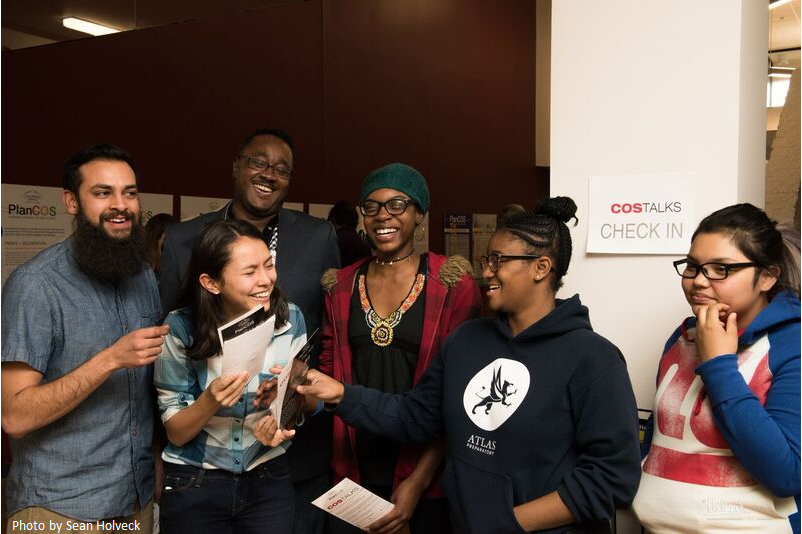 Chapter 2: Vibrant Neighborhoods
Neighborhood planning
Stretch goal of all neighborhoods
Housing for all
Affordable/ Attainable Housing
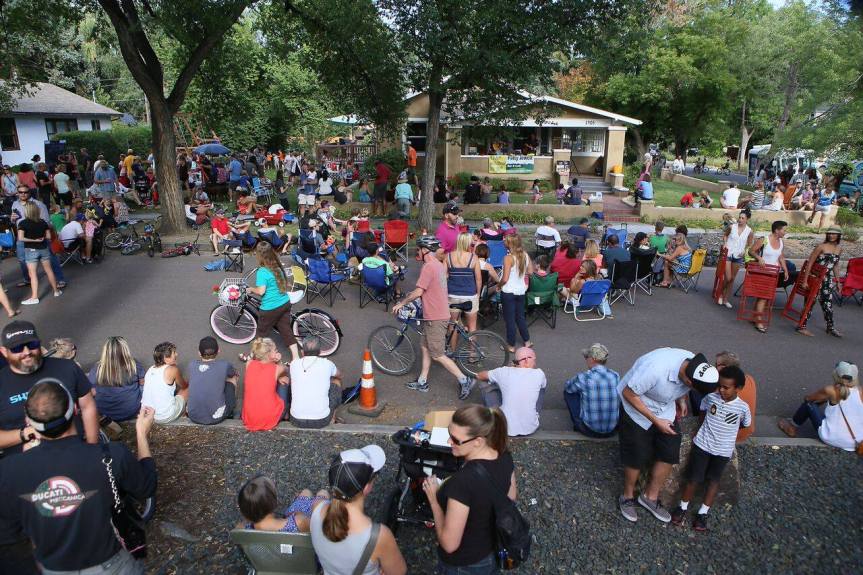 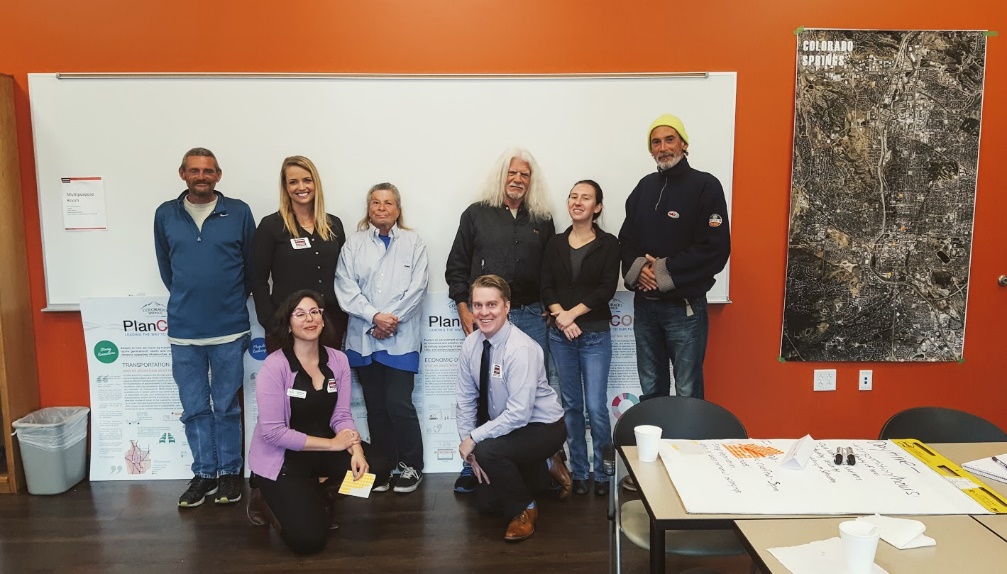 Commission on Aging
Chapter 3: Unique Places
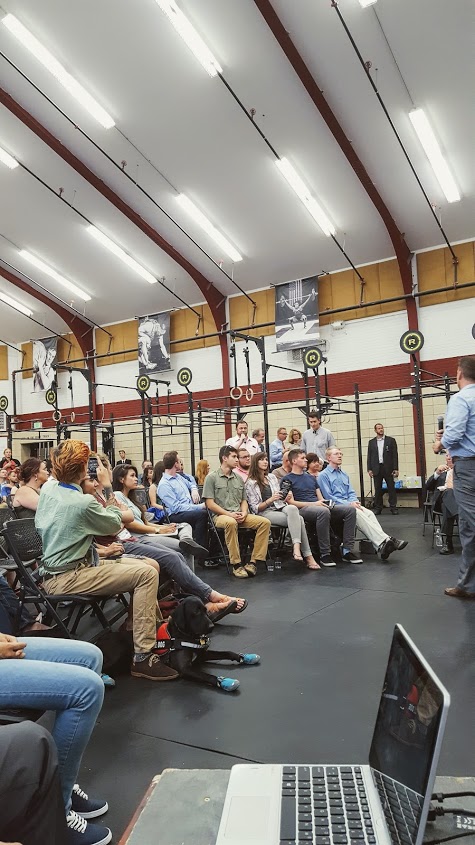 Importance of Placemaking

Downtown- but not just downtown

Focus areas (corridors and centers)

Density in these areas

Infill and land use change emphasis

Primarily  non-prescriptive approaches
Downtown Review Board
Chapter 4: Thriving Economy
Fiscal sustainability
Conversations about millennials/ youth and everyone else
Branding

Economic bases
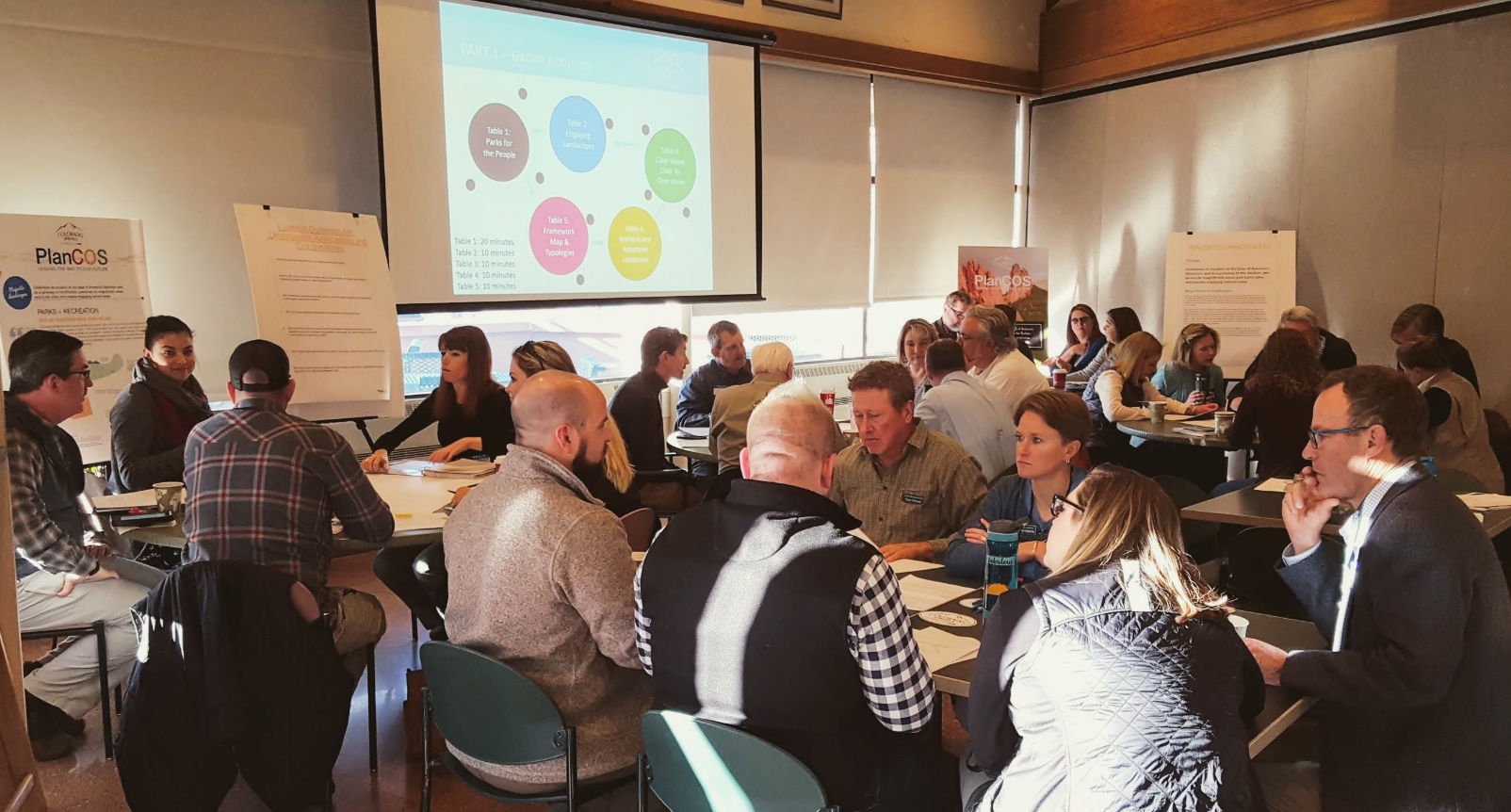 Discussion of regional initiatives

Smart Cities
Urban Renewal Authority
Chapter 2 – Vibrant Neighborhoods:
Strategy 3.A-6: Where and when applicable, specifically incorporate mixed-use neighborhood building as an outcome tied to the use of urban renewal area designation, public/private partnerships and other tools and incentives to encourage redevelopment. 
Chapter 3 – Unique Places
Strategy 4.D-3: Proactively involve the Urban Renewal Authority in identifying infill and redevelopment opportunities and targeting public infrastructure investments.
Urban Renewal Authority
Chapter 3 – Unique Places
South Tejon Street Redevelopment: Areas of South Tejon Street, around the repurposed Ivywild School, are being redeveloped with a particularly wide range of desired attributes. Tools and incentives including special districts and urban renewal are being used to support this redevelopment. The result is anticipated to be an especially unique, identifiable and livable urban environment.
Urban Renewal Authority
Chapter 6 – Renowned Culture
Strategy 3.E-4: Pursue the potential for incorporation of arts and cultural elements as part of approved urban renewal area plans. 
Strategy 5.B-1: Explore available and dedicated funding sources for the arts associated with municipal projects, in exchange for unique incentives, such as Urban Renewal designation, and locally supported proposals for special financing districts.

Urban Renewal Master Plans
Chapter 5: Strong Connections
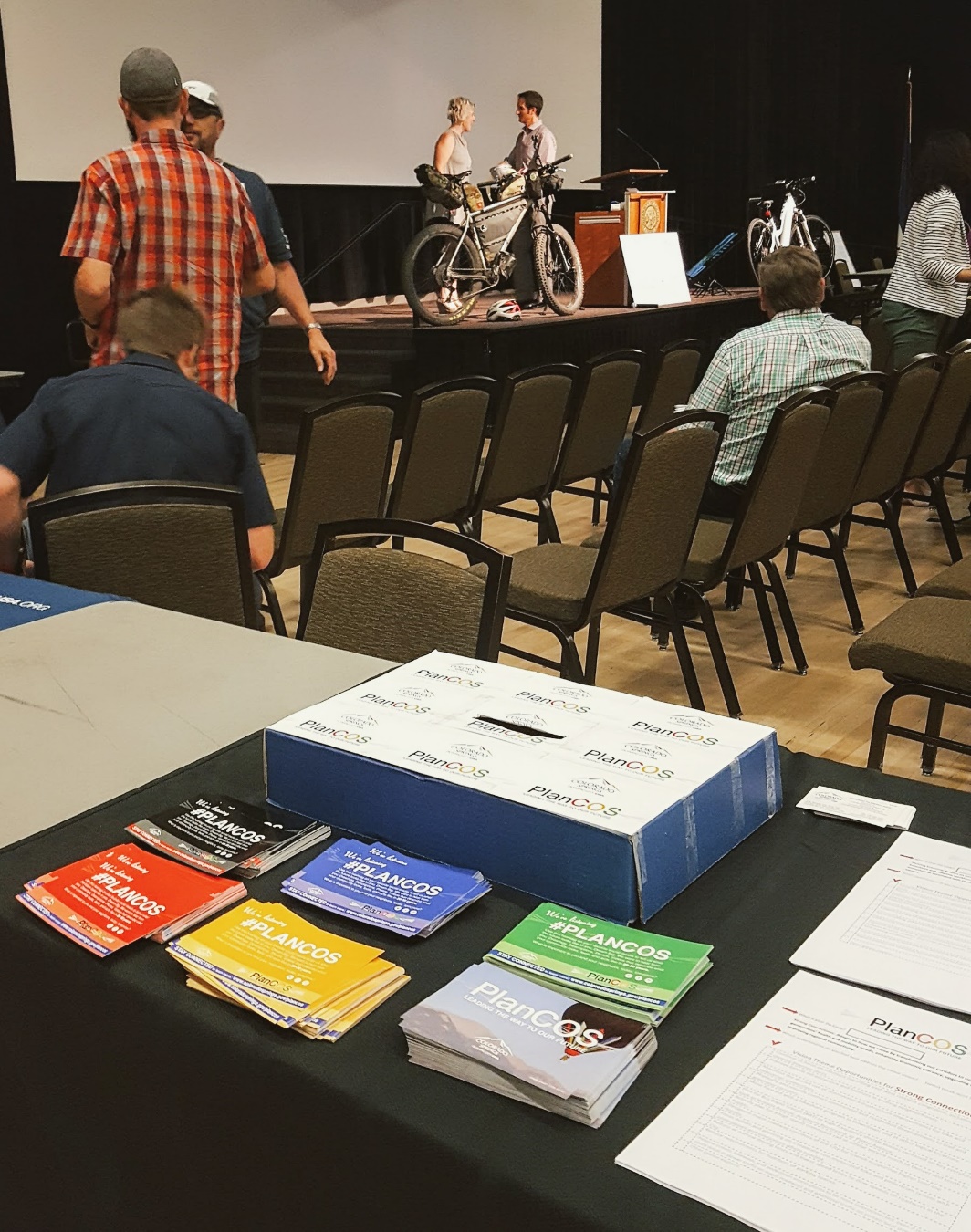 Transportation and Utilities

Stormwater (here and in Majestic Landscapes)

Technology and demand uncertainty

Transit stretch goal

Slower/ narrower very local streets

Walkability

De-emphasis on more lanes, grade separation, and access control

Focus on taking advantage of technology 

New future for utilities
Technology and smart systems
Citizen Transportation Advisory Board
Chapter 6: Renowned culture
Very unique plan element 

Includes arts, culture, education and tourism
Importance investing in fixed places  and adaptive “pop-up” culture
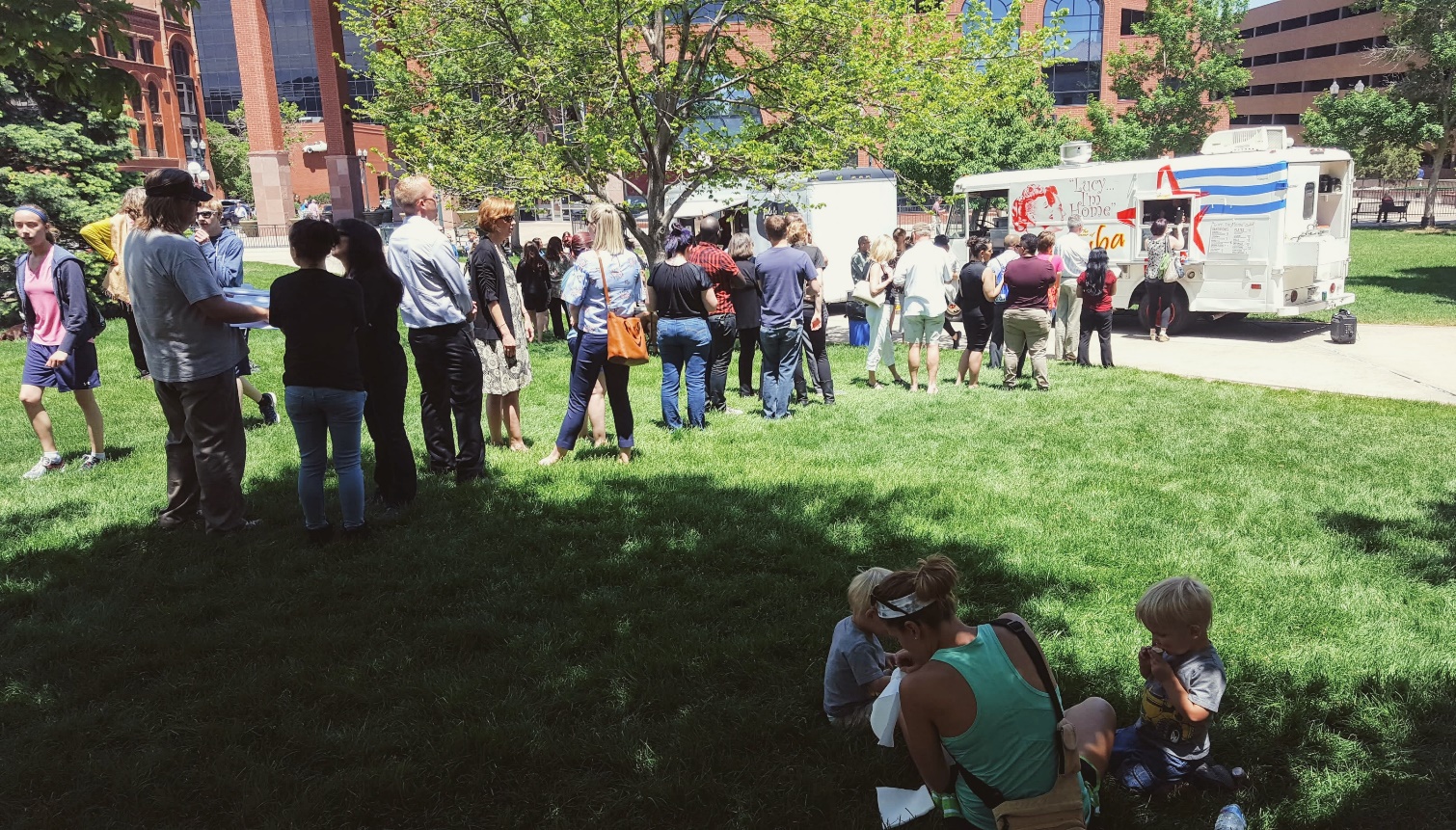 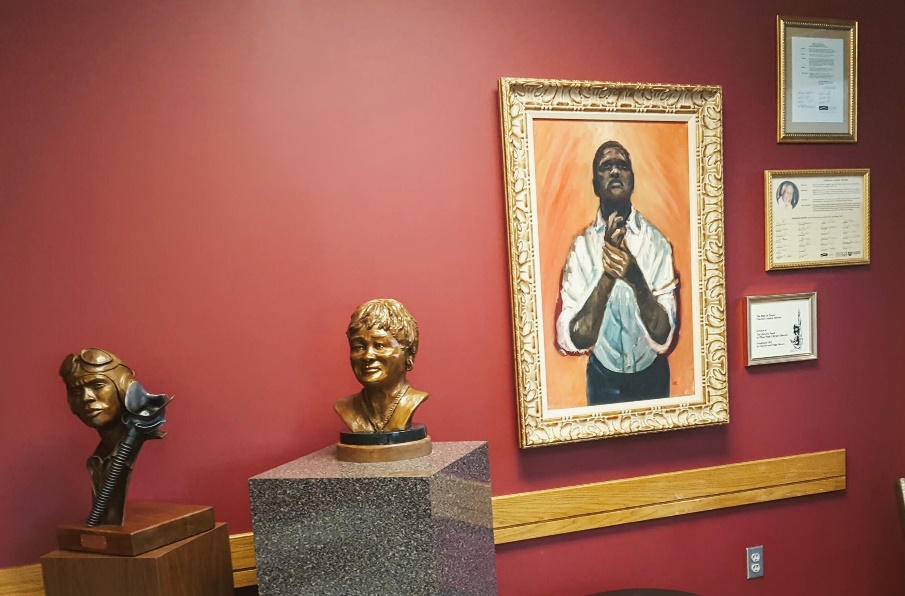 Commission on Aging
Chapter 7: Majestic landscapes
Very big emphasis in community process
Sustainable funding
Complete creeks
Local food 
Resiliency
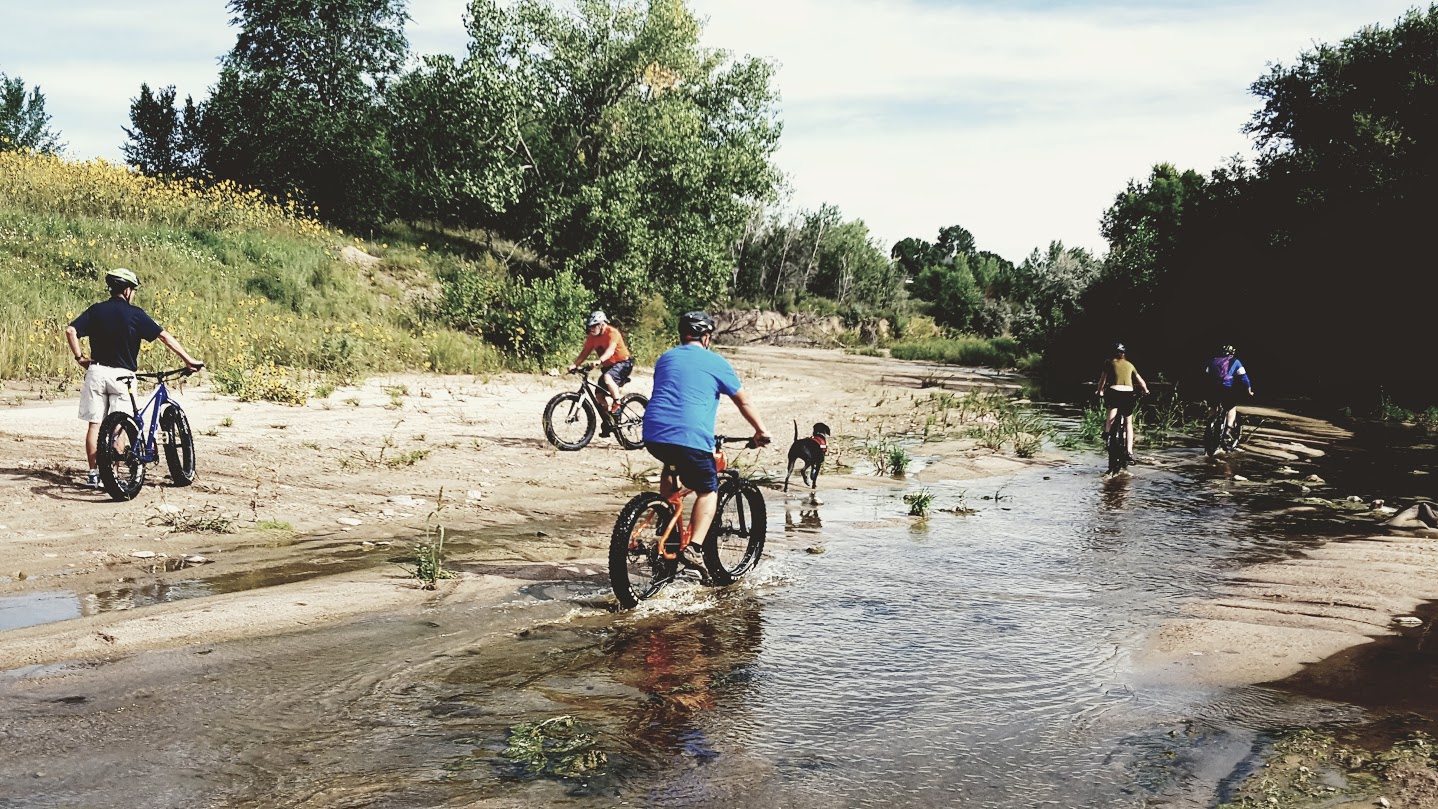 Parks and Recreation Board
Chapter 8: Adaptable Plan/ implementation
Chapter 8 Outline
Keystone Indicators and Progress Monitoring
Key Projects and Implementation Strategies
Responding To Changing Conditions (Intro)
Using the Plan
Annexations
Amending the Plan
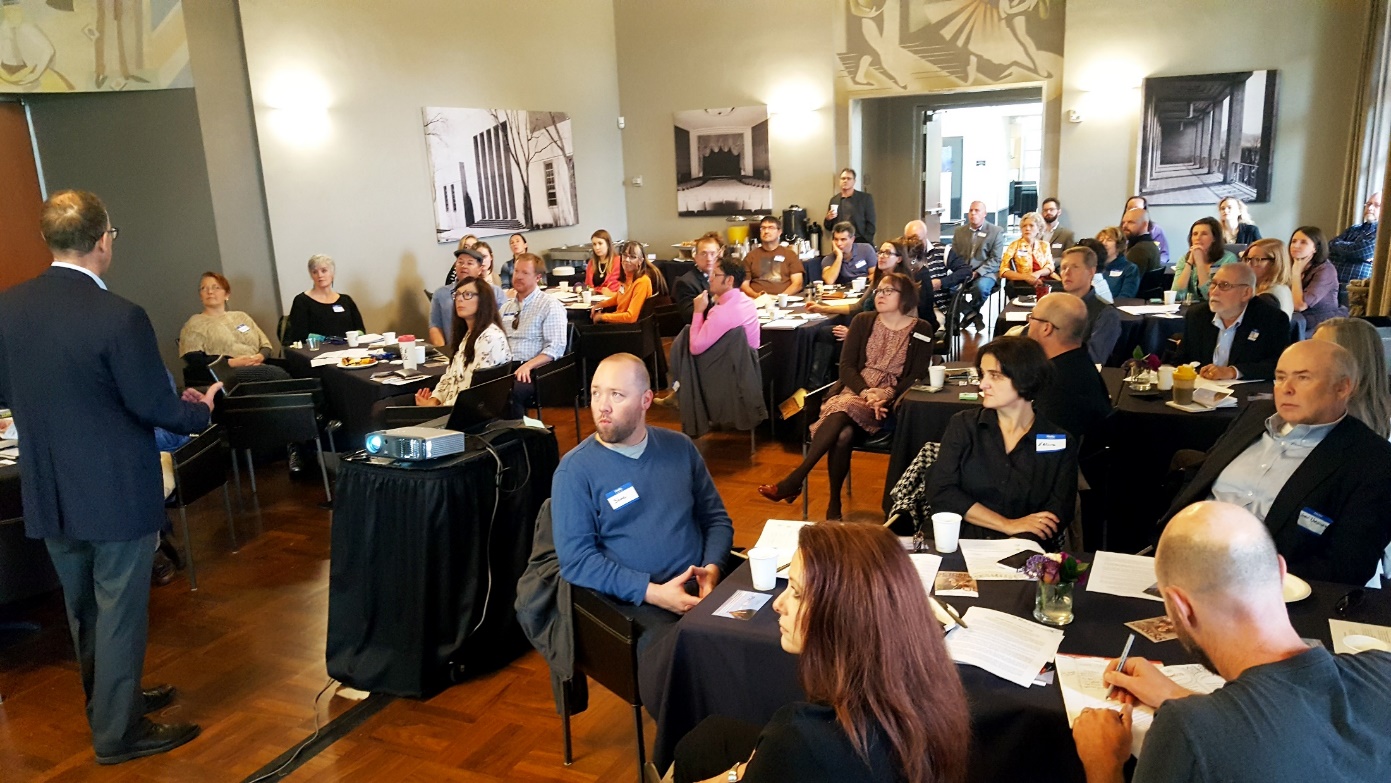 Using the Plan
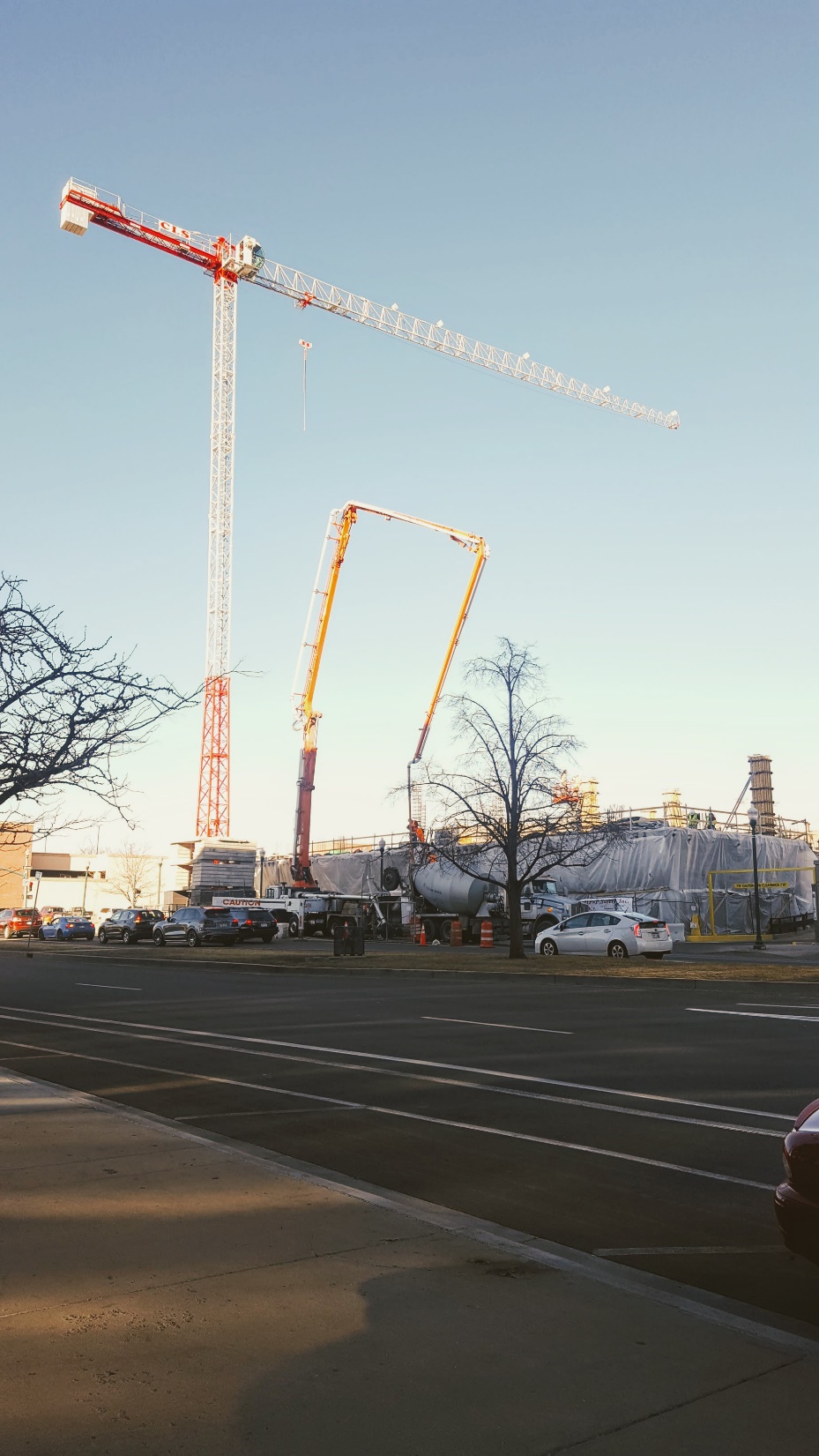 Development Review

City Initiatives

Monitoring Progress
Chapter 8: Amending the Plan
Types of Amendments
Revisions to Online Content and Format
Minor Administrative Amendments
Major Plan Amendments
Plan Updates
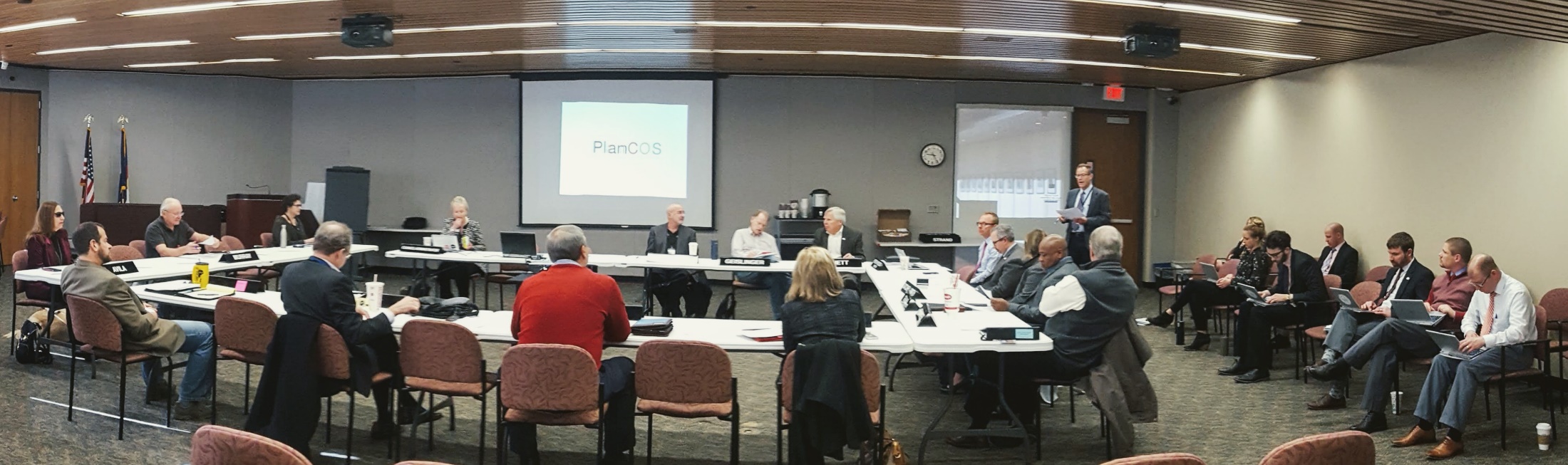 Indicators and Monitoring
Keystone Indicators
New Residential Net Density
Net City Lane Miles Added
Number of High Priority Neighborhood Plan Completed
Infill and Redevelopment Activity
Housing Affordability
Existing Downtown Measures
Economic Indicators
Renowned Culture Indicators
Majestic Landscapes  Indicators
Walkscore®,  Bikescore® and Transitscore®
Typologies
Examples from COS
Way of addressing complexity and size of city
Idea of how to “move the needle”
Representative and directional
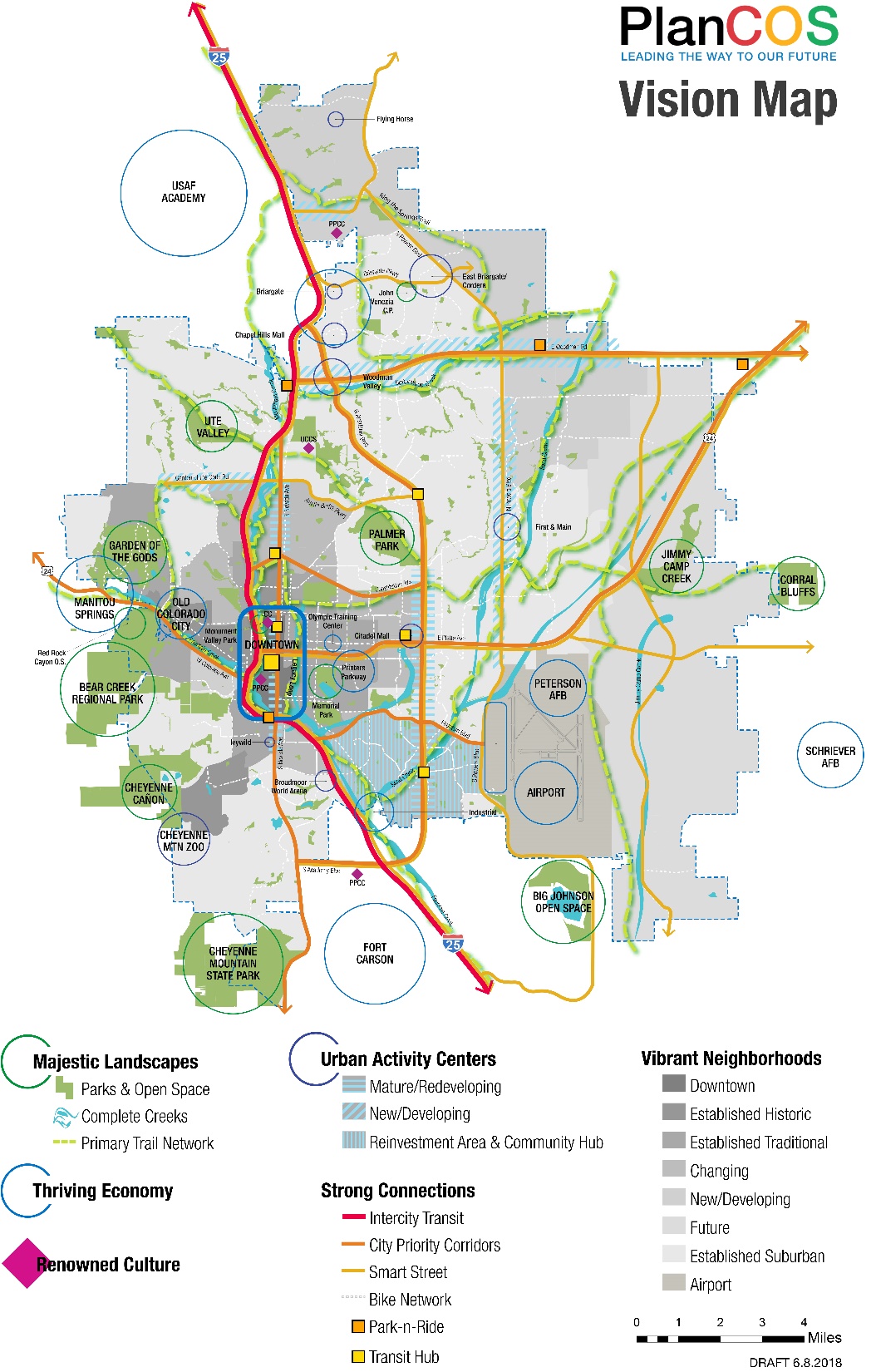 Vision Map
Conversation starter

Transit hubs (3+ bus route intersections)

Legacy Loop & Ring the Springs

Visionary enough?
Recommended Initiatives and Resource Implications
Most Important Implementation Initiatives
Other
Annual Reports
Strategic Plan
Sustainable Parks and Transit Funding
Update Zoning and Subdivision Code

Intermodal Mobility Plan

Neighborhood Planning Program

Attainable Housing Plan

SmartCOS Plan

Annexation Plan Update
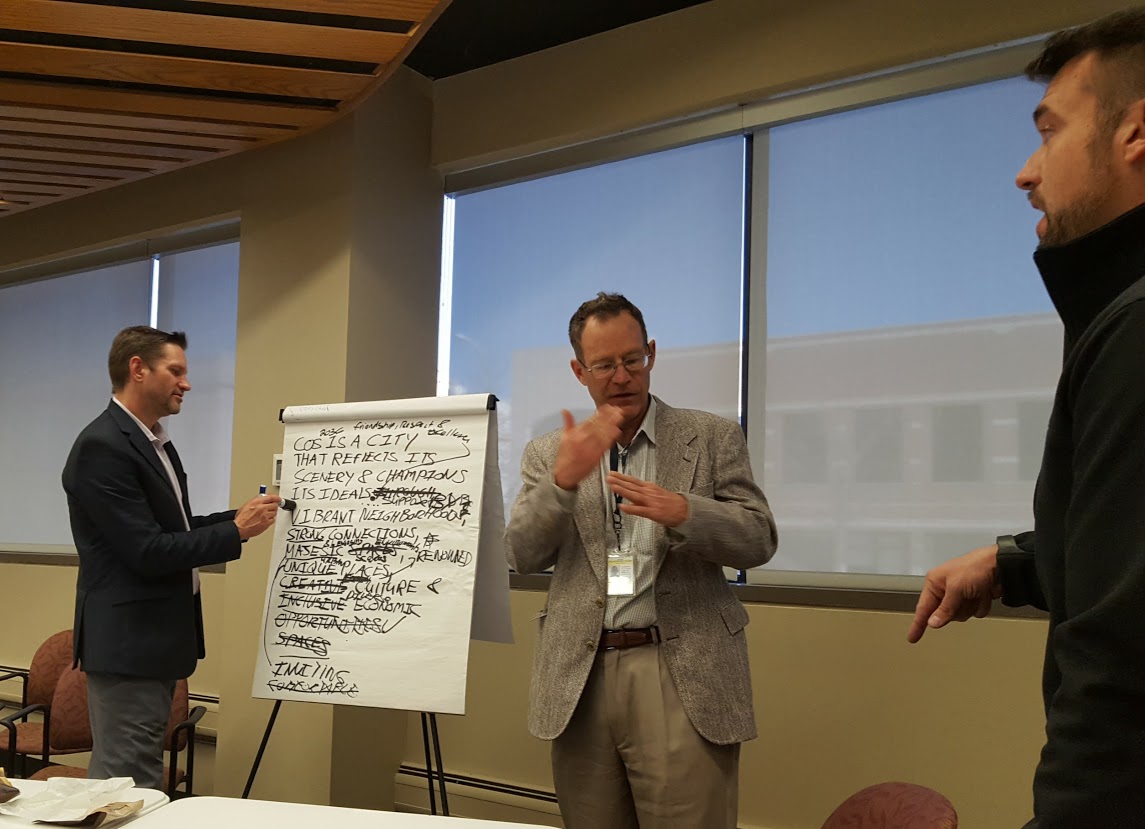 Tasks to Complete
Consultant memo on PlanCOS fiscal analysis

Convert document to publishable form
Pre and post adoption
Vision Map Refinement
Can be part of public process

Framework Maps 

Refine land capacity analysis
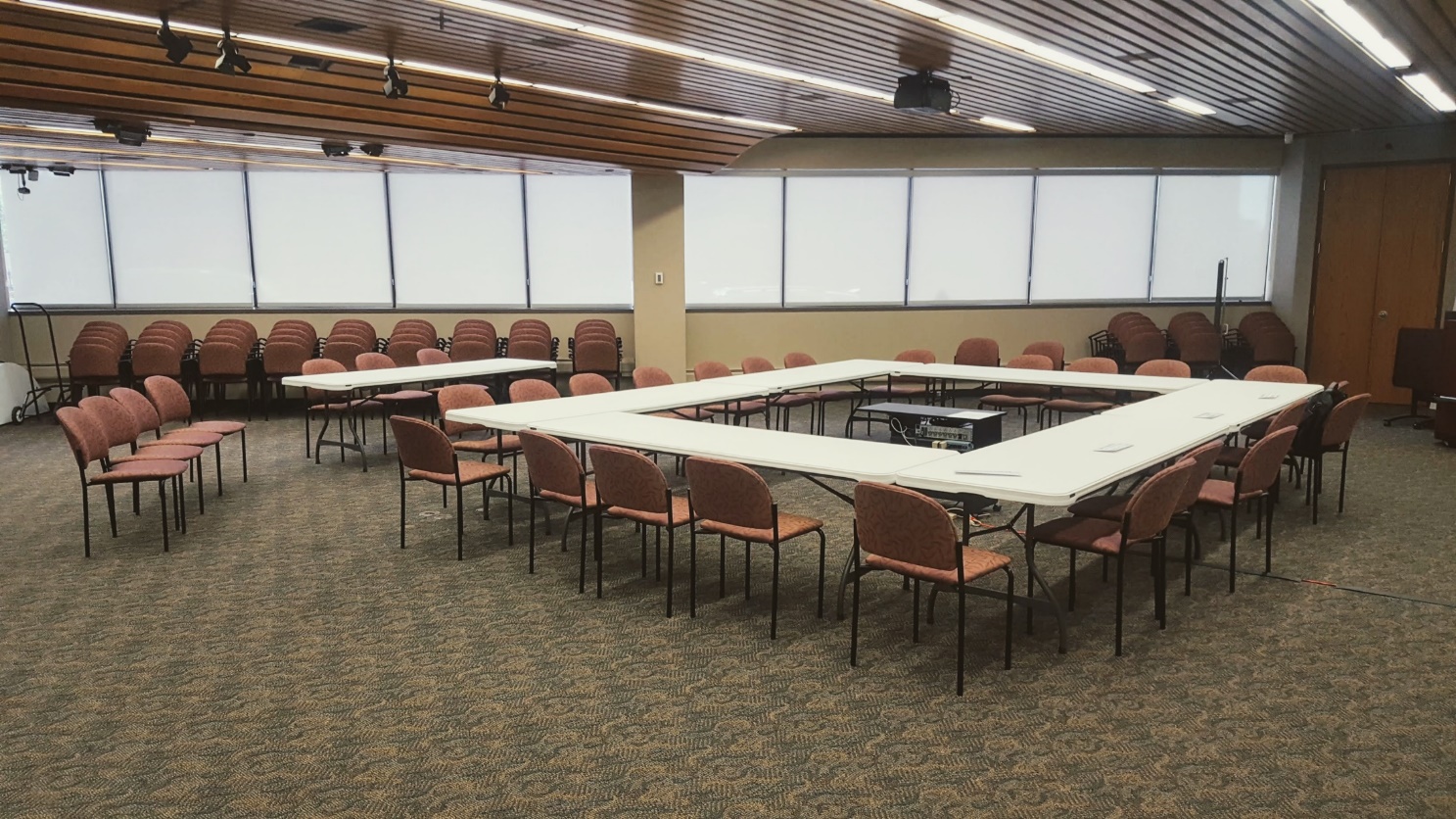 Hot Button Issues- What the Steering Committee has talked most about
Southeast

Attainable/Affordable Housing
Varying Perspectives on the Market 

City Role in Design and Urban Form
View Protection
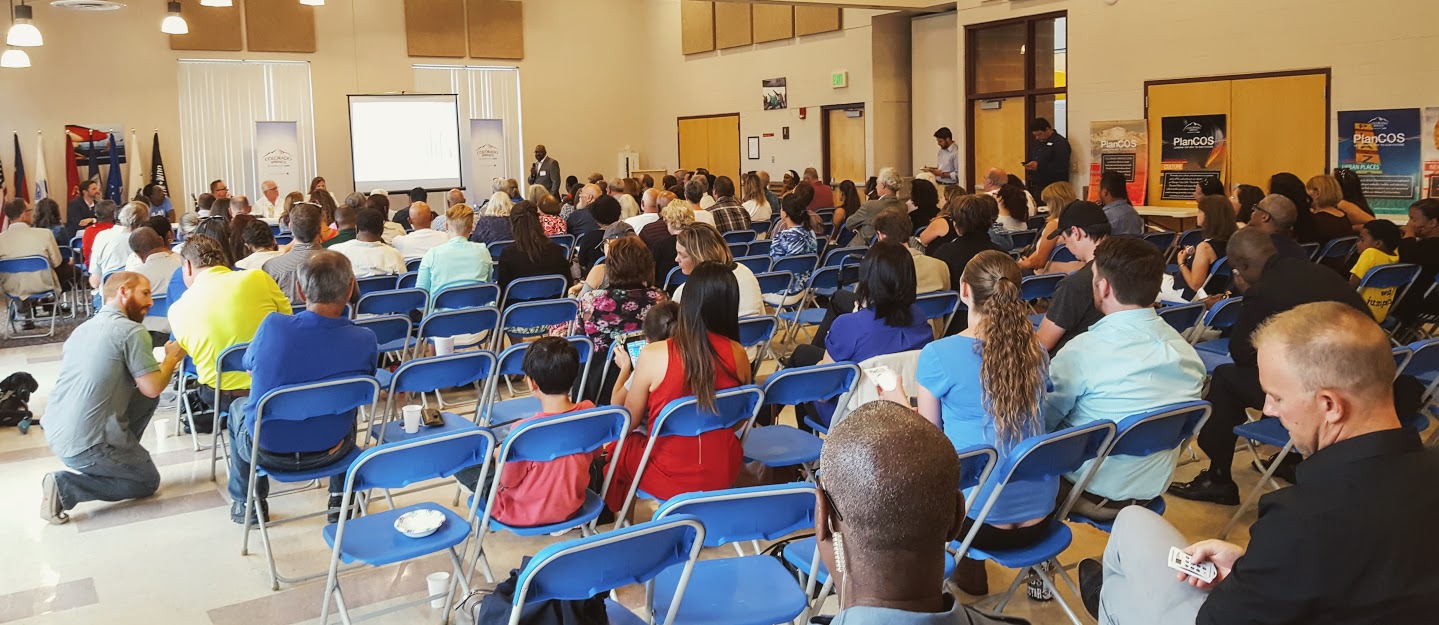 Endorsement & Community Input
Steering Committee

Open Houses

Online Input
Public Service Announcements
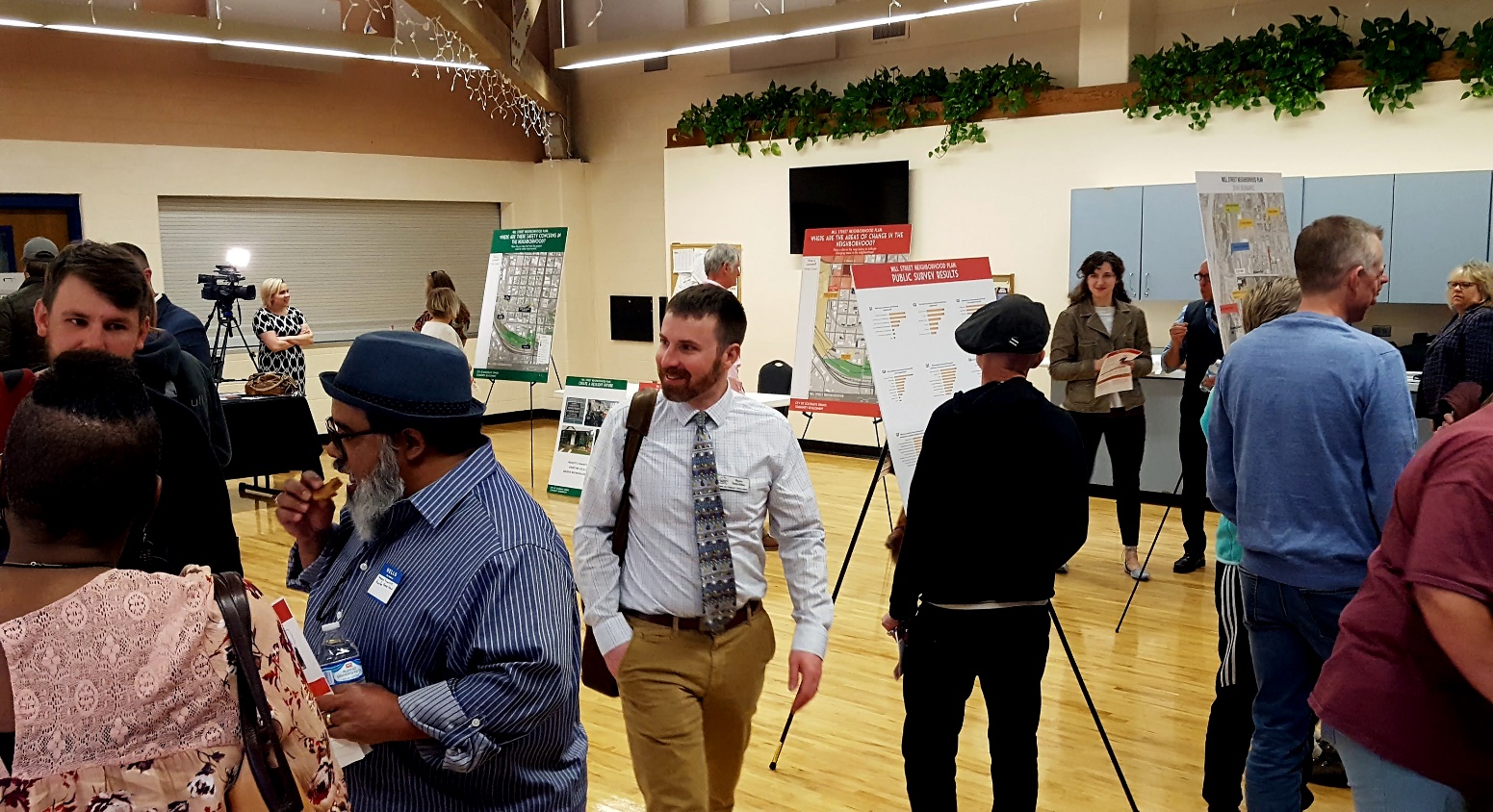 [Speaker Notes: Steering Committee
Open Houses
Public Service Announcements
Online Input]
Open Houses
7 Open Houses
1 in each Council District
1 for At-large
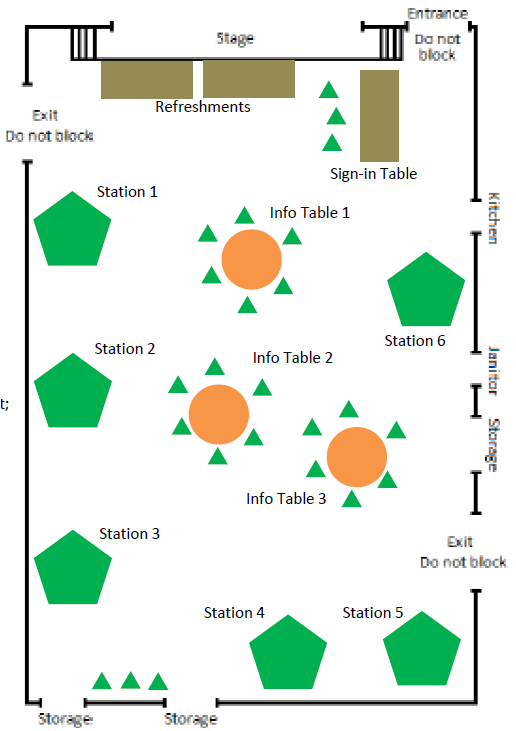 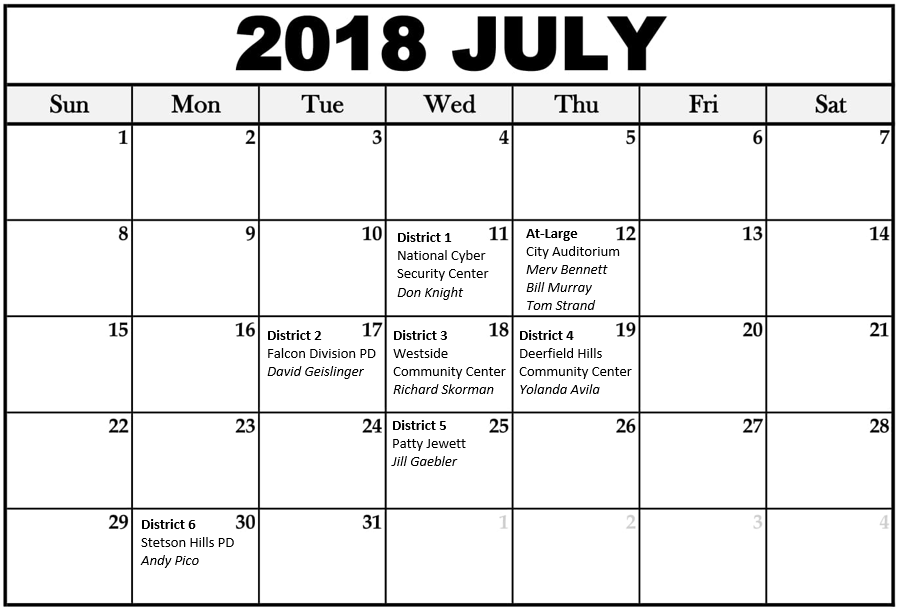 Public Service Announcements
Jeannie Orozco (CONO)
Susan Davies (TOPS)
Sean Holveck (Young Professional)
SpringsTV productions

PlanCOS Co-Creators and Steering Committee members
[Speaker Notes: SpringsTV
Sean Holveck, Co-Creator
Susan Davies, TOPS
Jeannie Orozco, CONO]
Online Plan
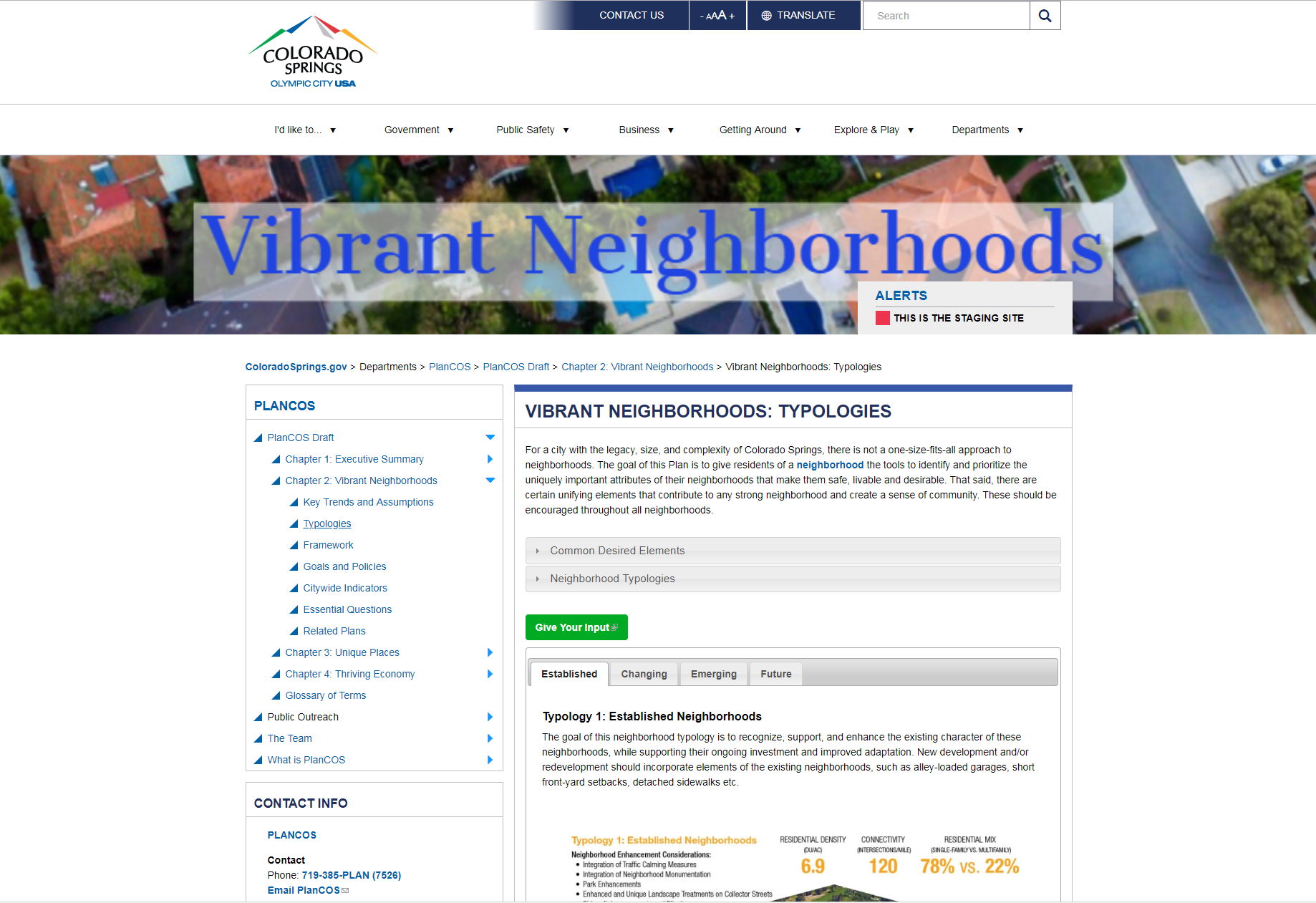 Allows use of latest technology 

Videos, photos, interactive maps and graphics

Easy to update with new/relevant examples

Translatable into 104 languages (including English)
[Speaker Notes: https://stg.coloradosprings.gov/plancos/page/plancos-chapter-one-executive-summary?mlid=35246]
Online Plan
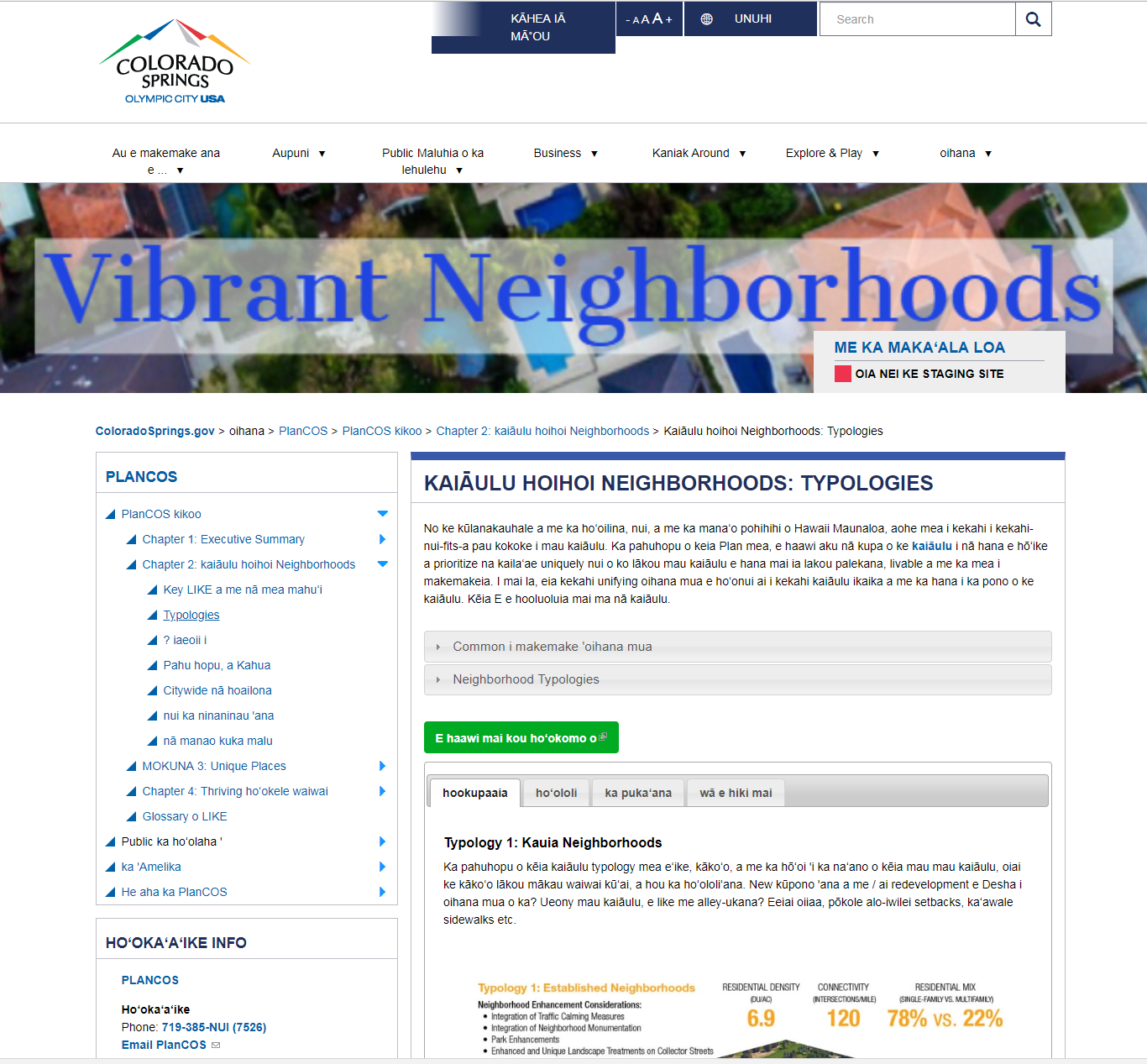 Hawaiian
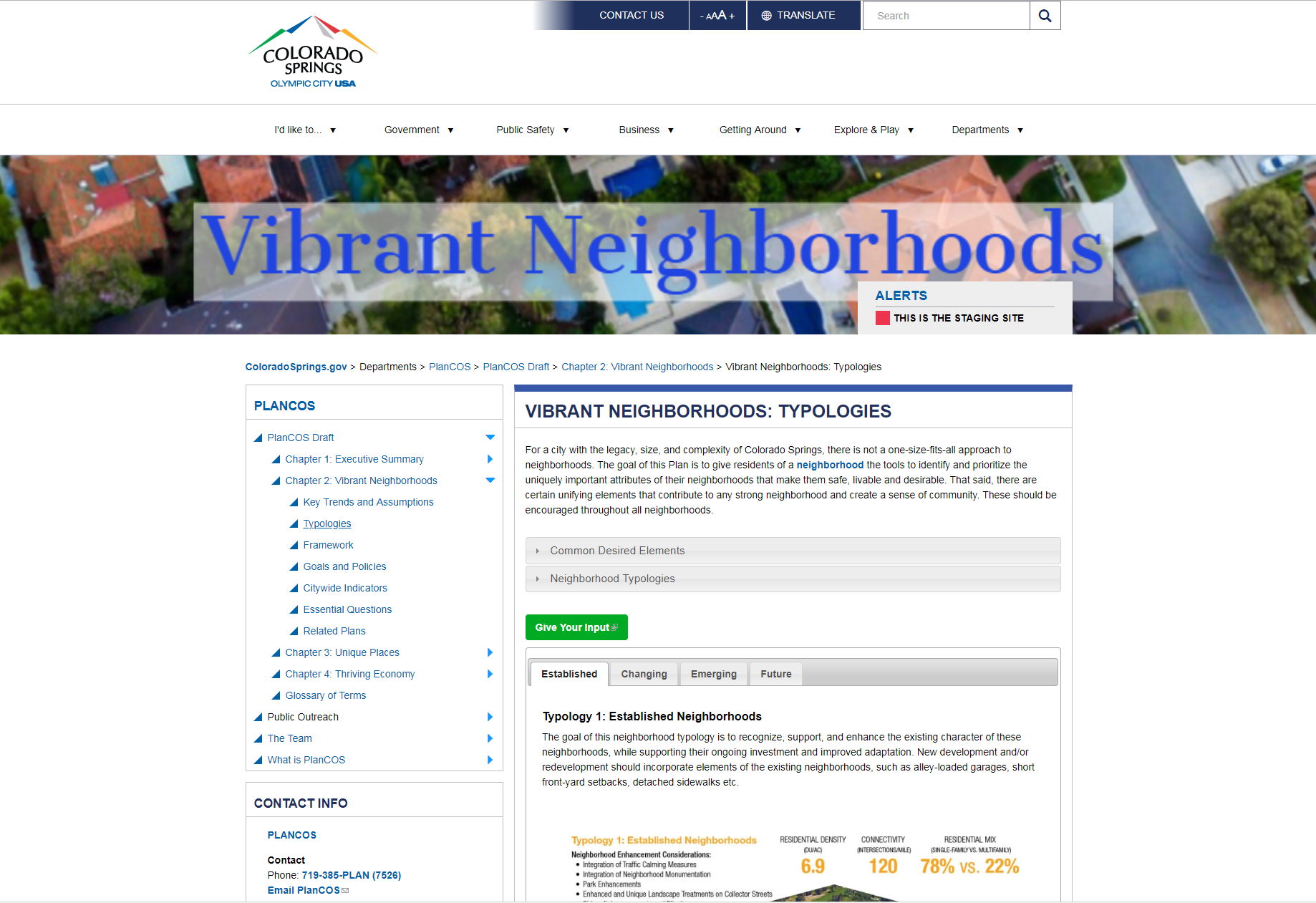 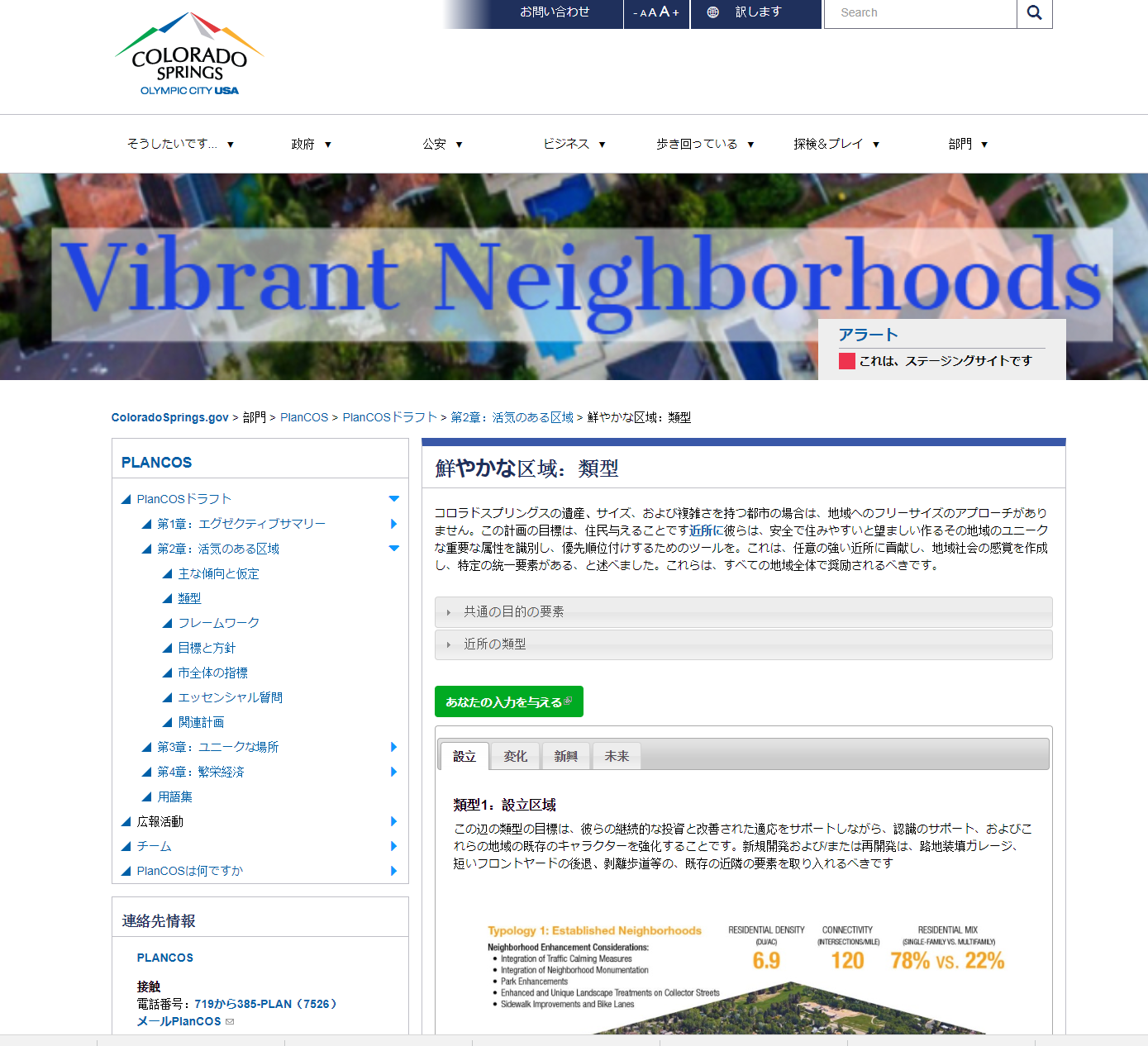 Japanese
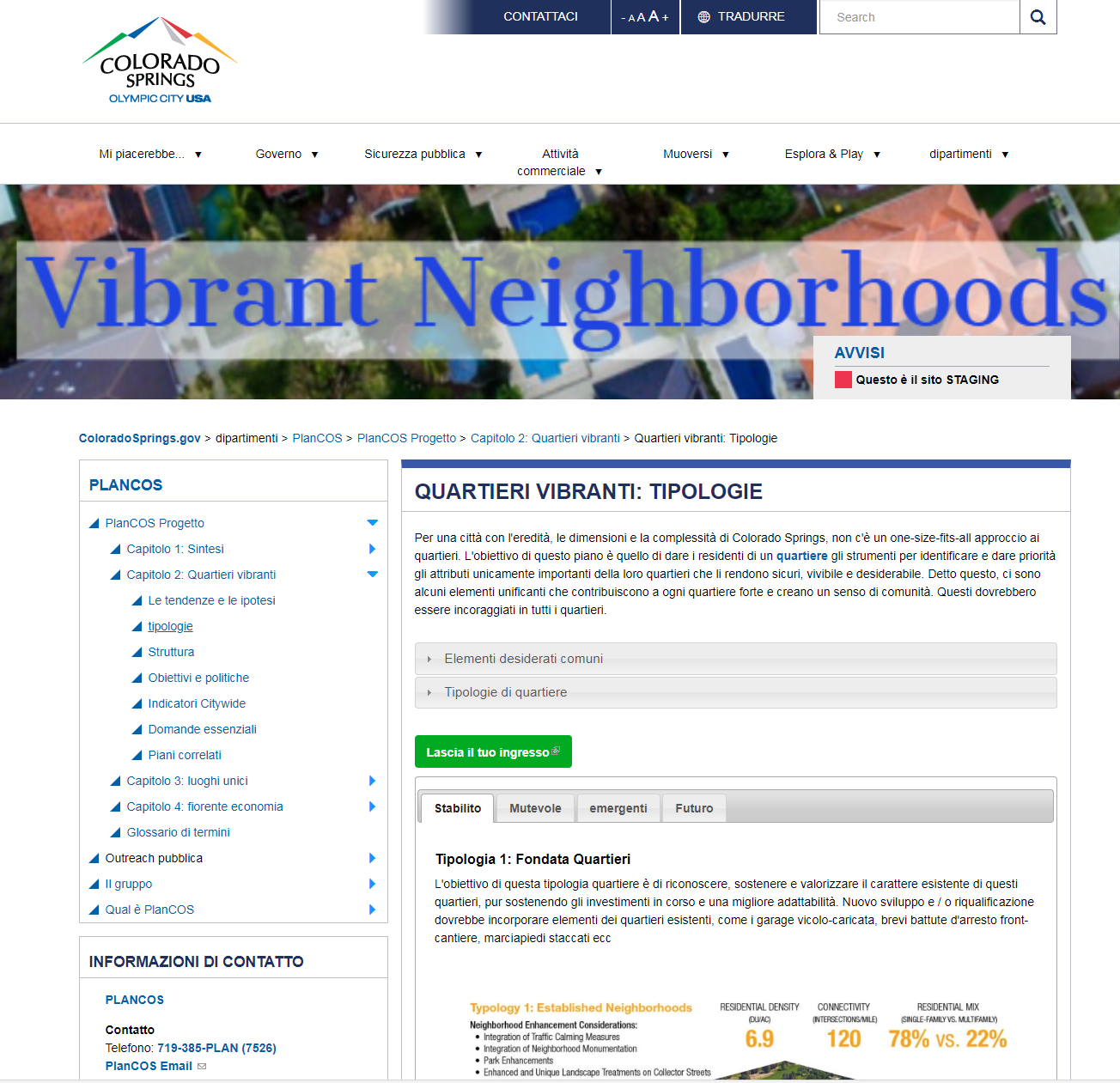 Italian
[Speaker Notes: The web-based plan is translatable into multiple languages, including Hawaiian, Japanese, and Italian.
Push the “green button” to comment, and it will take you to SpeakUp! COS]
Online Input
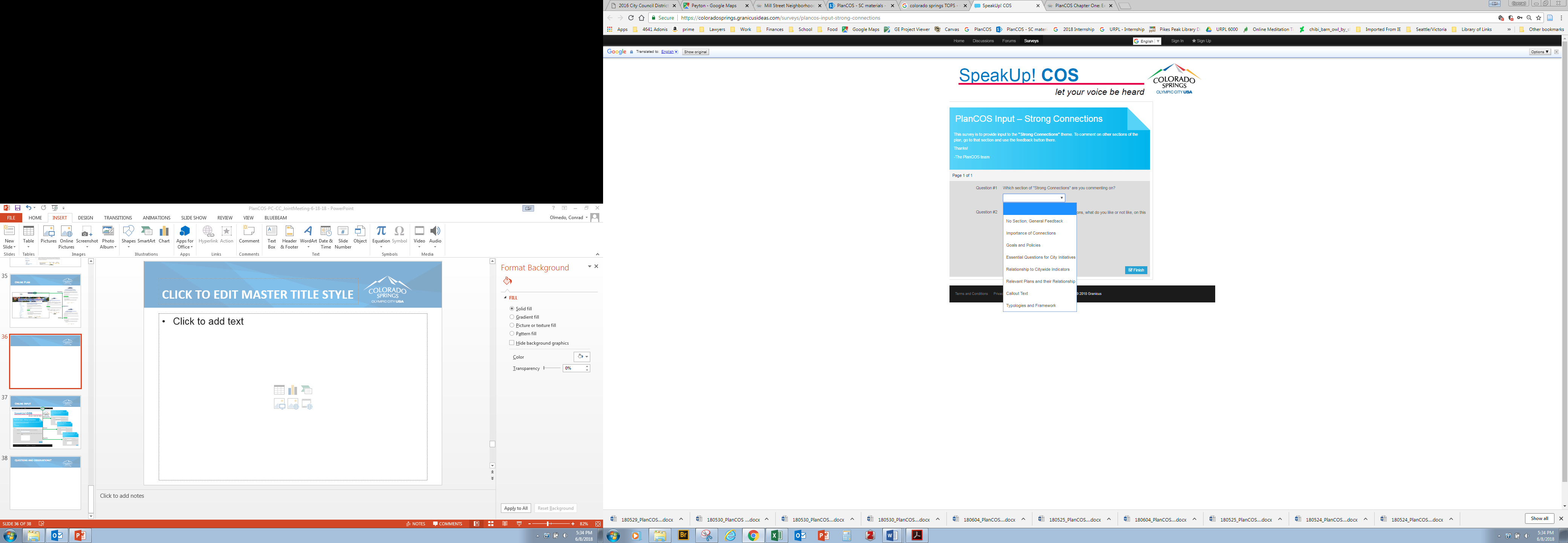 Data tracking with single source of public input.
Allows comprehensive analysis

Drop down menu
Chapter Sections

Open-ended with no character limits

Translatable into 104 languages (including English)
[Speaker Notes: Speak Up! will feature a drop-down menu of the various chapter sections as well as an open-ended non-character restricted text box.
https://coloradosprings.granicusideas.com/responses/plancos-input-vibrant-neighborhoods]
Online Input
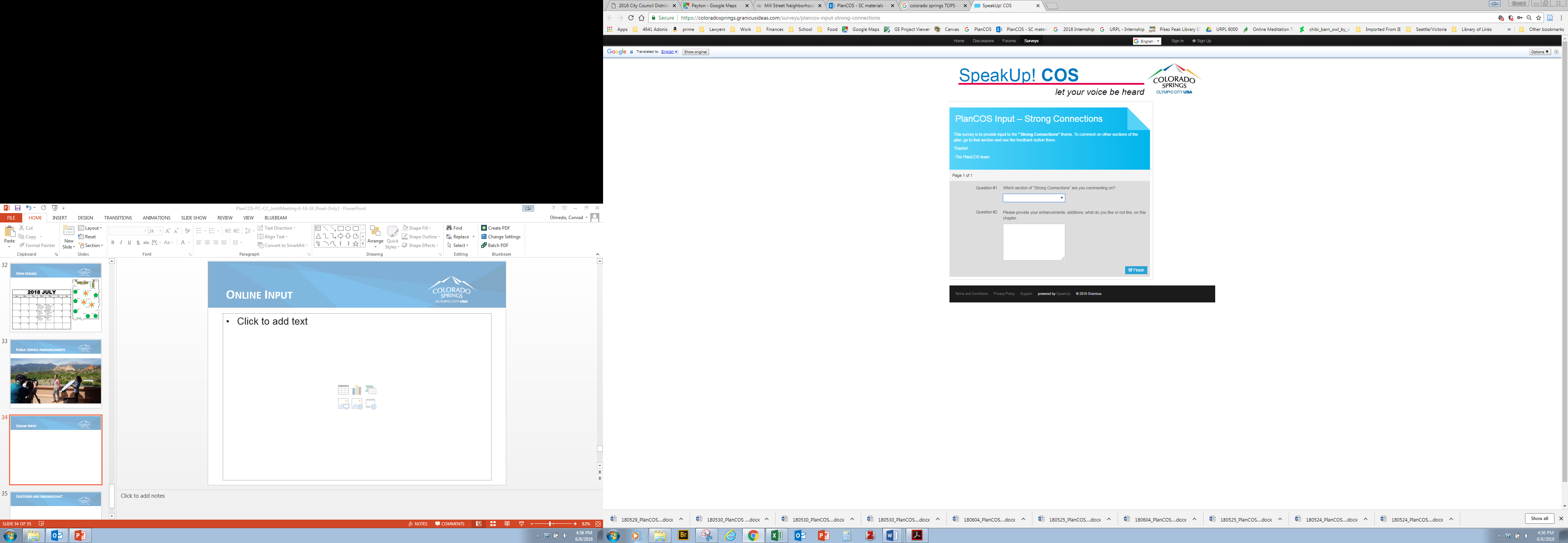 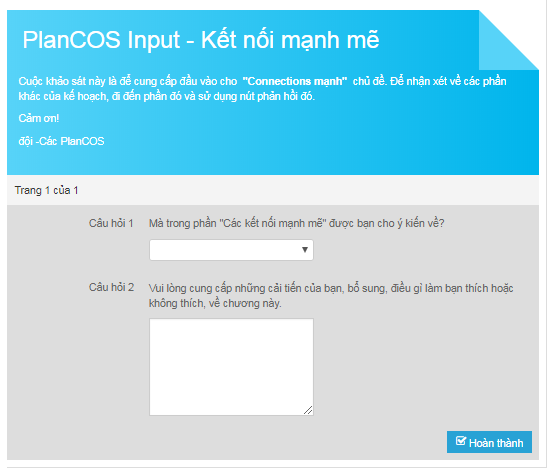 Vietnamese
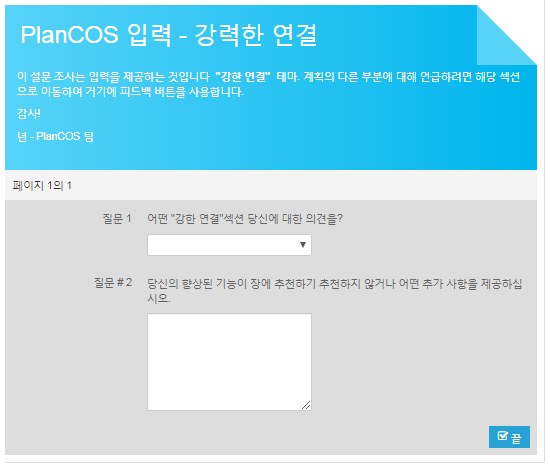 Korean
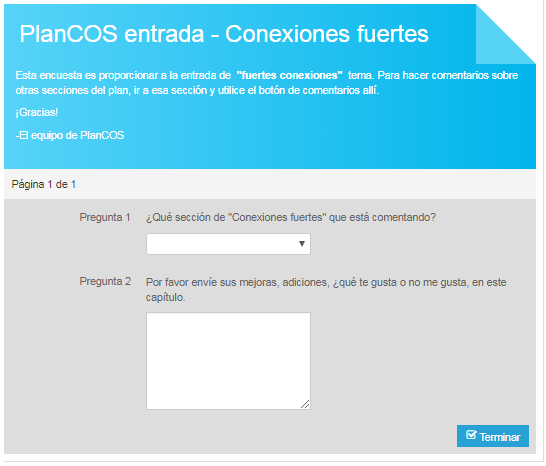 Spanish
[Speaker Notes: In addition, SpeakUp! also offer translation capability]
Questions and observations?
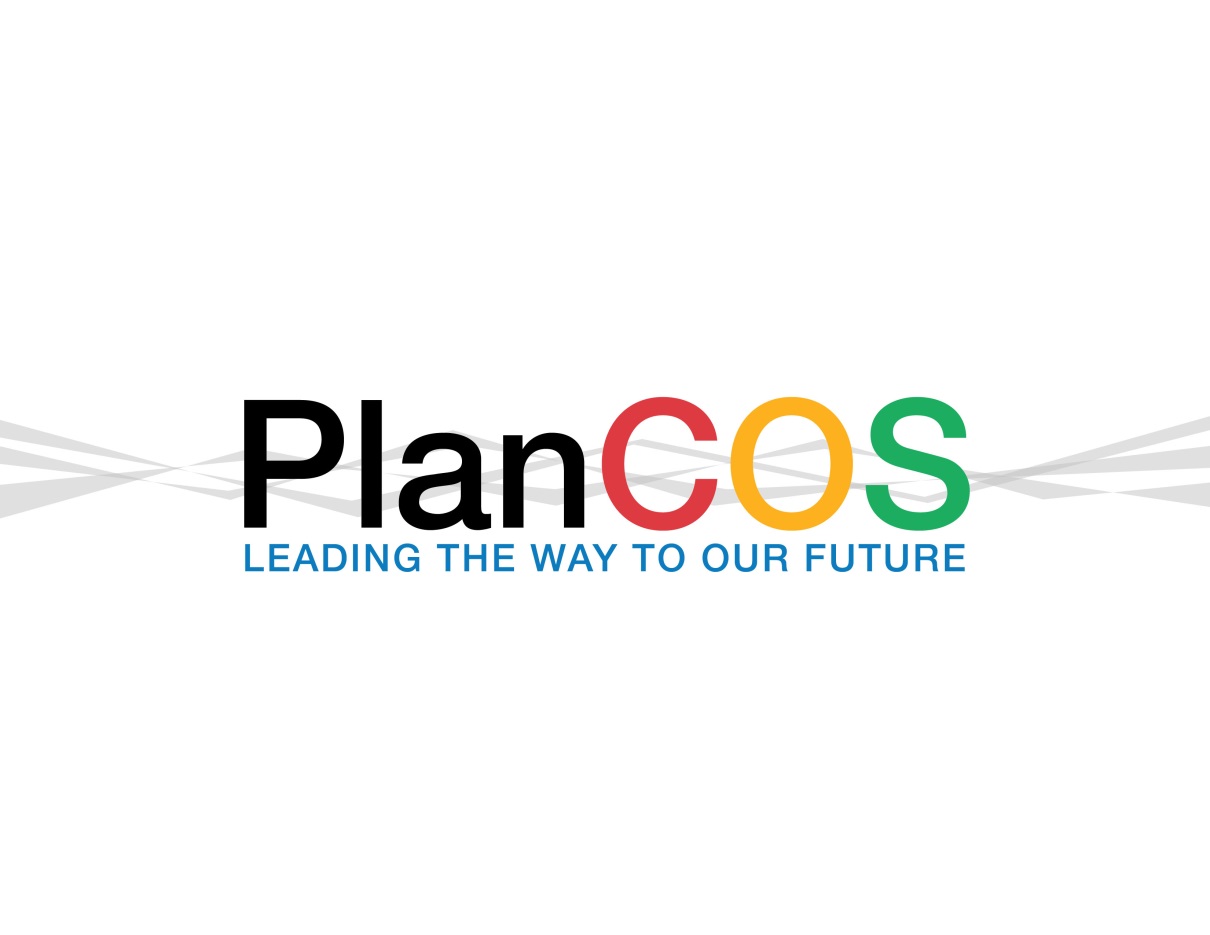 Peter Wysocki
pwysocki@springsgov.com
(719)385-5347 (office)
Carl Schueler 
cschueler@springsgov.com
(719)385-5391 (office)